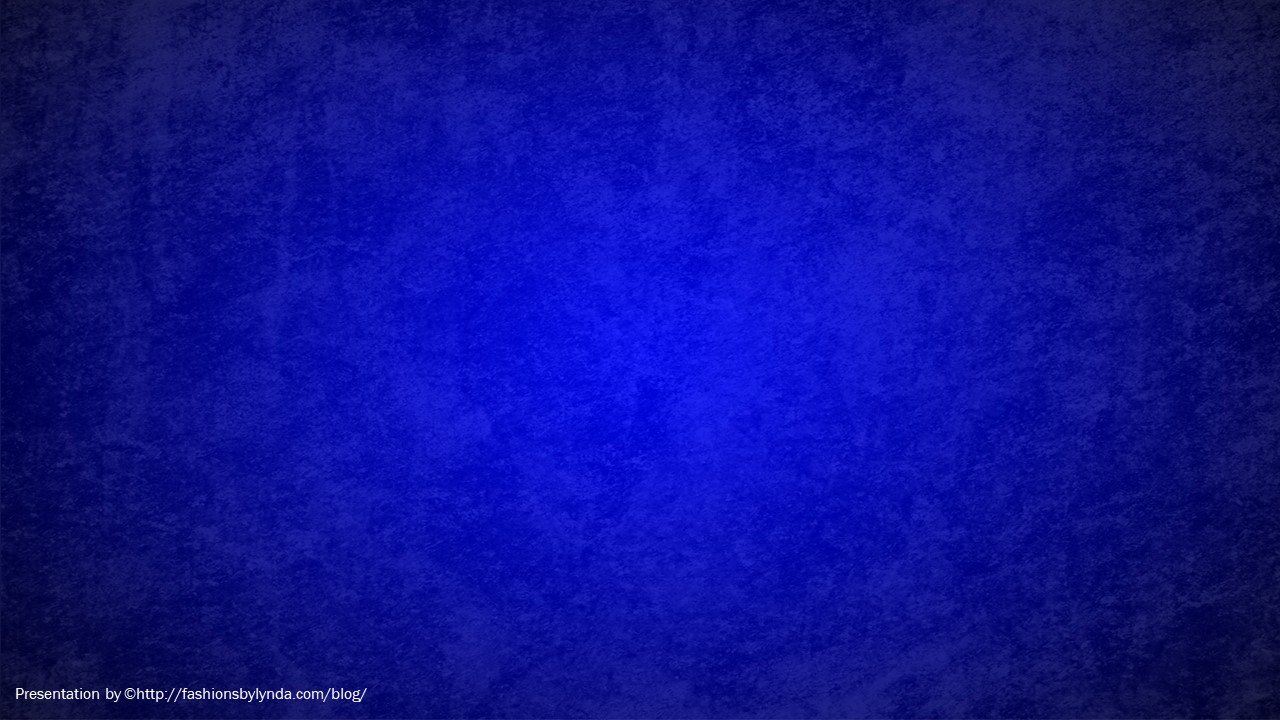 Lesson 119
Yesterday, Today, and Tomorrow
Isaiah 1-2
And now, behold, I say unto you, that ye ought to search these things. Yea, a commandment I give unto you that ye search these things diligently; for great are the words of Isaiah.
3 Nephi 23:1
Why Study Isaiah?
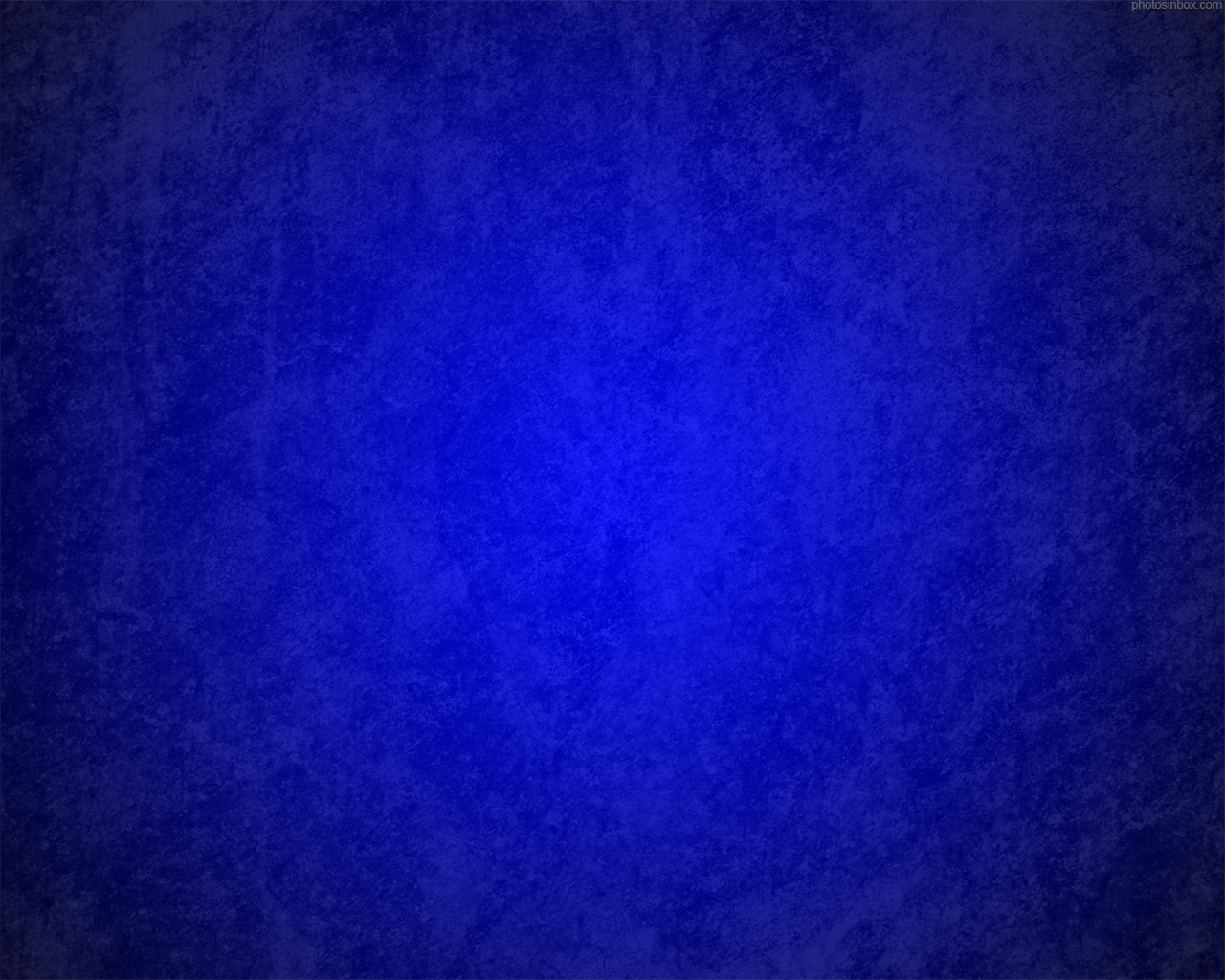 If, as many suppose, Isaiah ranks with the most difficult of the prophets to understand, his words are also among the most important for u to know and ponder…(1)
And now I, Nephi, write more of the words of Isaiah for my soul delighteth in his word…
2 Nephi 11:2
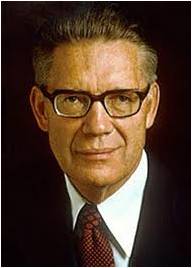 The Book of Isaiah is a tract or our own times; our very aversion to it testifies to its relevance…Isaiah’s message has not been popular, and he tells us why. The wicked do not like to be told about their faults. But says Isaiah, the people of Israel (and our day) want to hear smooth things; 

“Prophesy not unto us right things, speak unto us smooth things, prophesy deceits:
Isaiah 30:10 (2)
And now I write some of the words of Isaiah, that whoso of my people shall see these words may lift up their hearts and rejoice for all men. Now these are the words, and ye may liken them unto you and unto all men.
2 Nephi 11:8
The Book of Isaiah
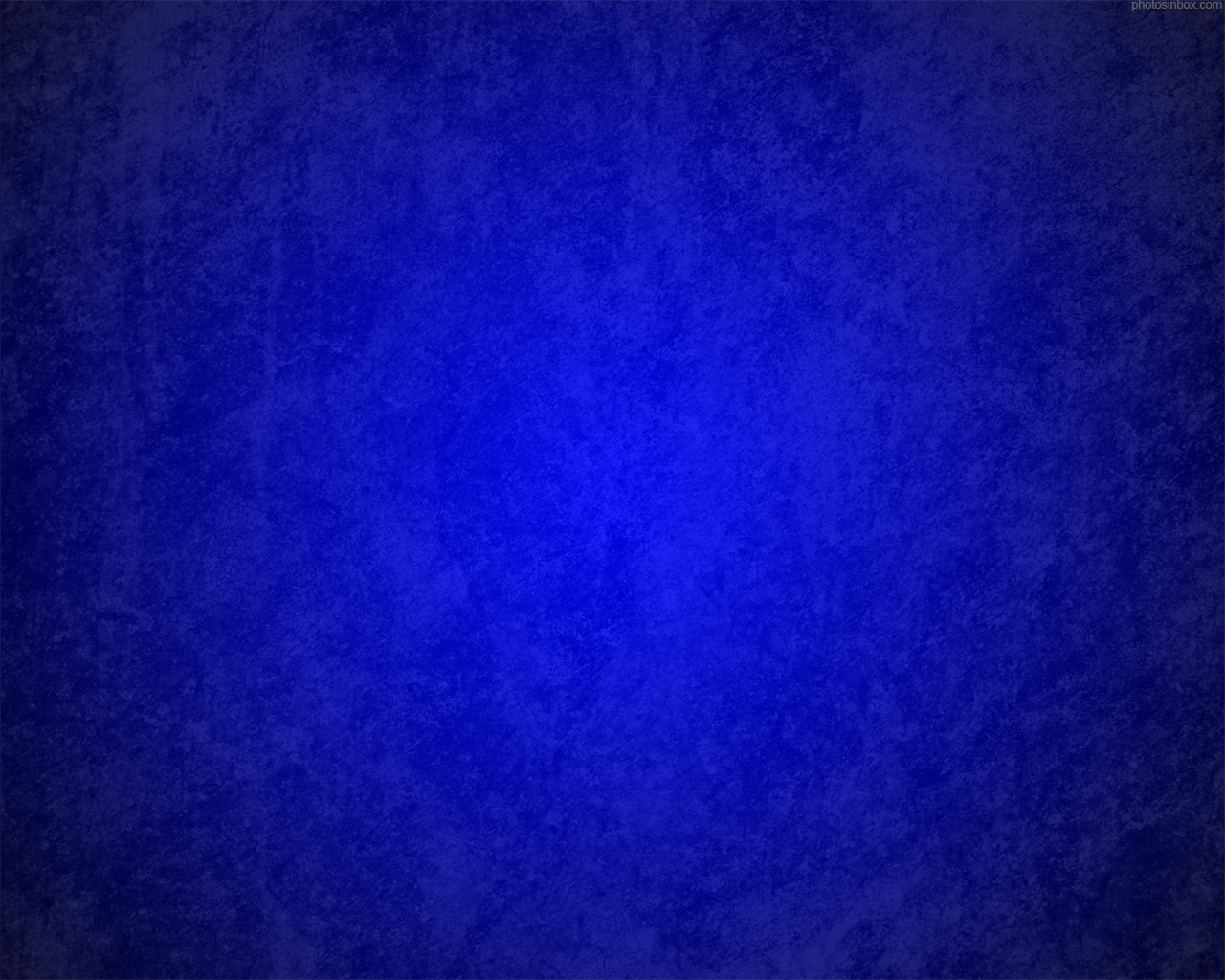 The book of Isaiah was written sometime during the ministry of Isaiah (approximately 740–701 B.C.). 

Since Isaiah’s ministry was centered in Jerusalem, this is the most likely location of the book’s origin.
“The book of Isaiah contains numerous prophecies that seem to have multiple fulfillments. One seems to involve the people of Isaiah’s day or the circumstances of the next generation. Another meaning, often symbolic, seems to refer to events in the meridian of time, when Jerusalem was destroyed and her people scattered after the crucifixion of the Son of God. Still another meaning or fulfillment of the same prophecy seems to relate to the events attending the Second Coming of the Savior. 

The fact that many of these prophecies can have multiple meanings underscores the importance of our seeking revelation
from the Holy Ghost to help us 
interpret them.” (4)
“Isaiah is the most quoted of all the prophets, being more frequently quoted by Jesus, Paul, Peter, and John (in his Revelation) than any other Old Testament prophet. Likewise the Book of Mormon and the Doctrine and Covenants quote from Isaiah more than from any other prophet” (3)
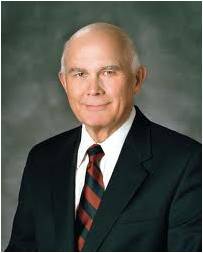 Those Who Might Struggle Spiritually
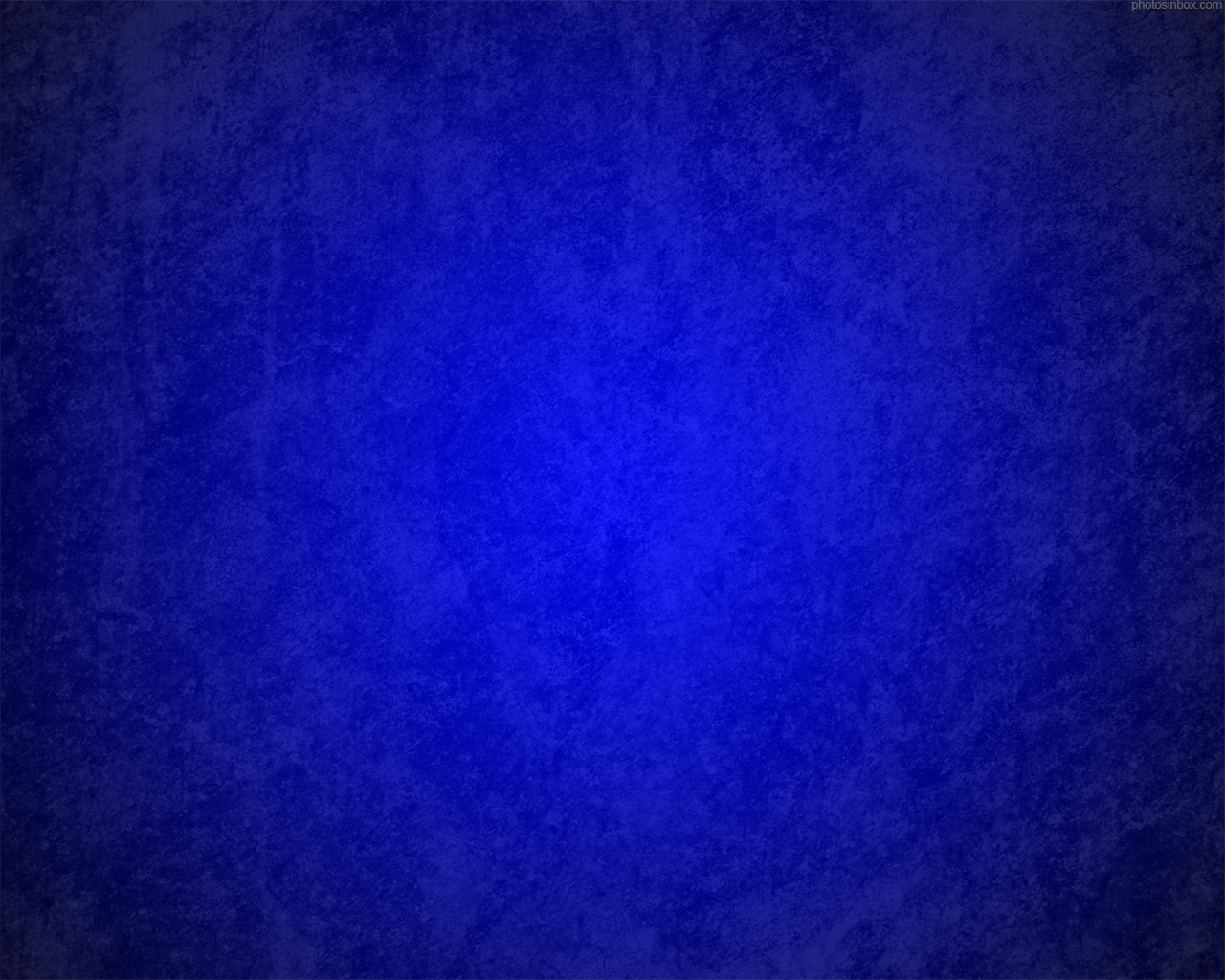 A young woman never misses a day of seminary, always attends church, and recently earned her Personal Progress Award. However, she does righteous things primarily to please her parents and to receive recognition from others. When she is at school, she and her friends make fun of people they see as being different from them.
A young man attends church every Sunday and regularly attends seminary. He also frequently uses foul language, watches inappropriate media, and is cruel to his younger brothers and sisters.
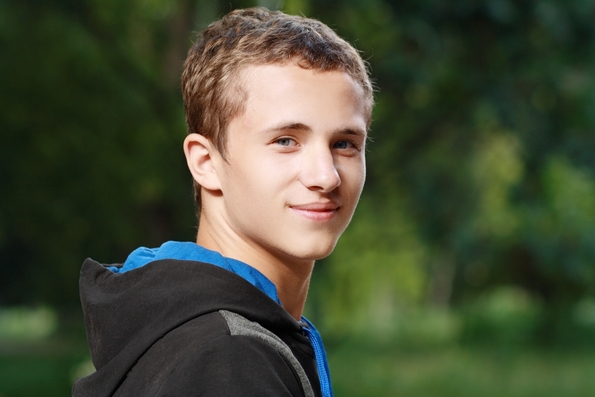 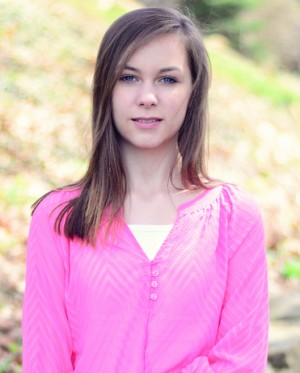 What indicators suggest this young man and young woman may be struggling spiritually, even though they both regularly attend church and seminary?
Isaiah’s Time
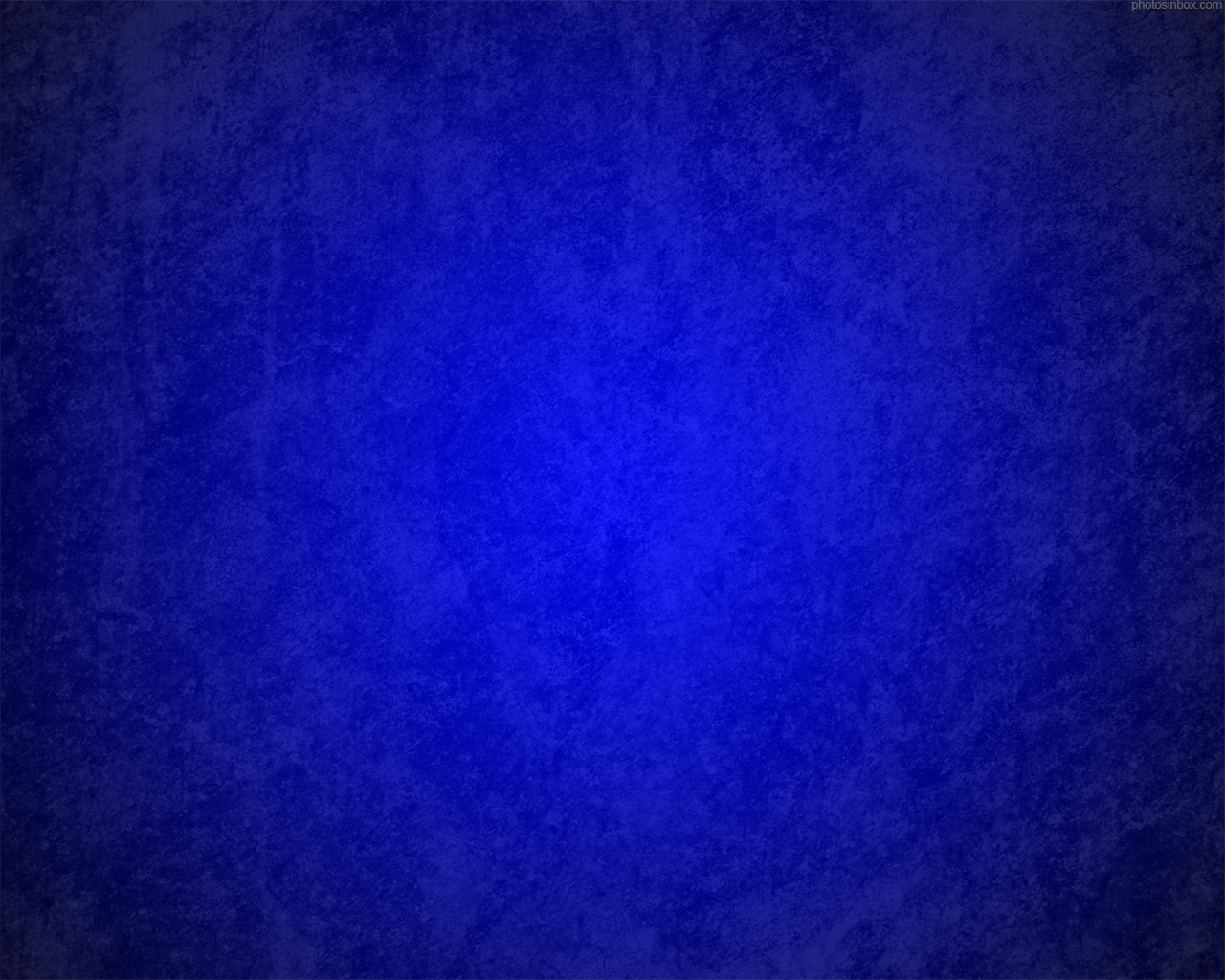 In Isaiah’s time were performing outward acts of righteousness but were inwardly sinful and unrepentant
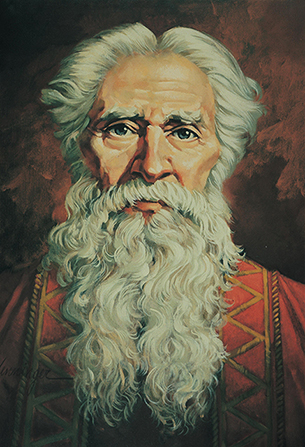 Isaiah ministered in Jerusalem for about 40 years. He died approximately 100 years before Lehi and his family departed from Jerusalem.
Ted Henninger
Parallelism
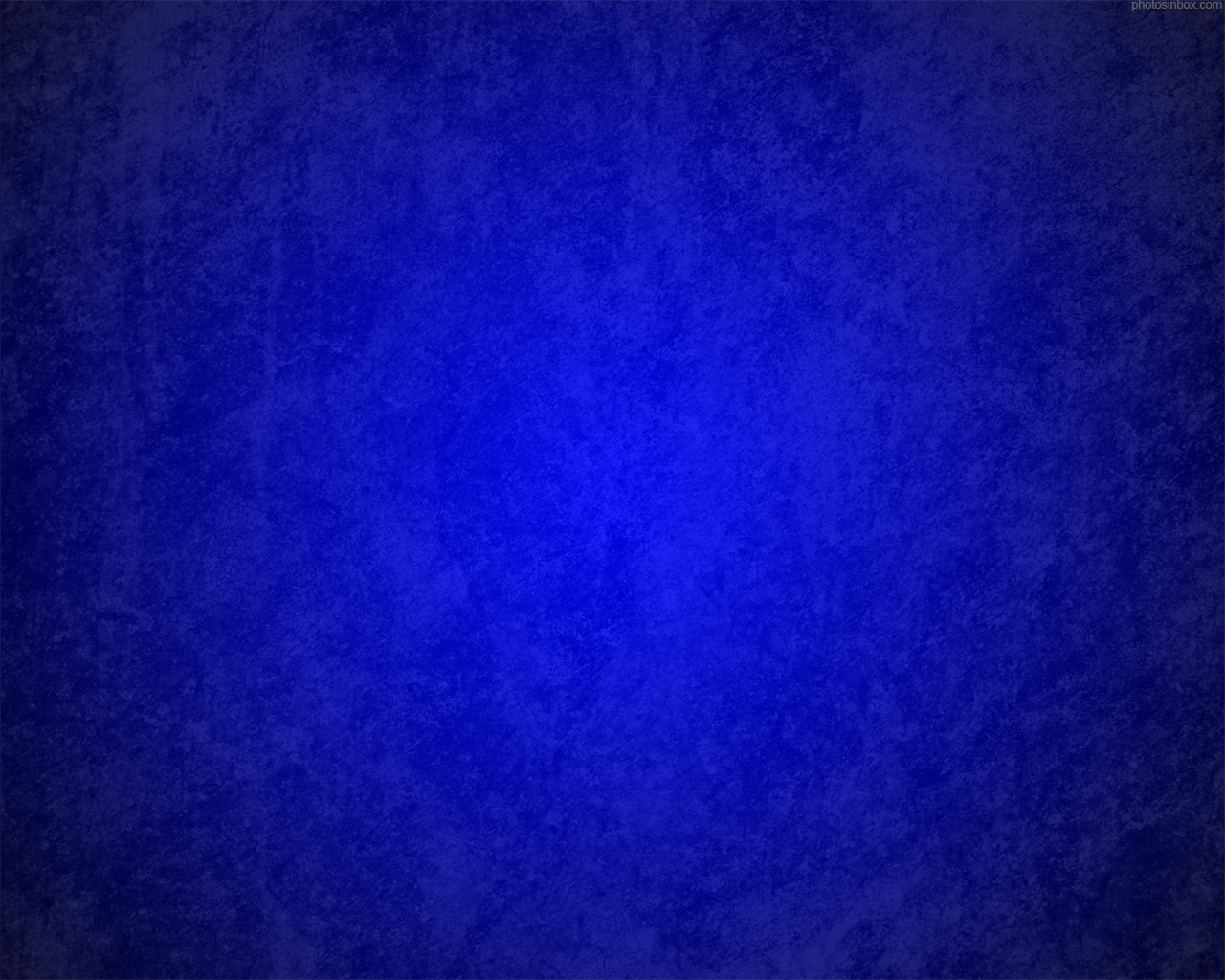 Example:
Parallelism occurs when a writer expresses an idea and then repeats or contrasts the idea using a similar sentence structure with different words.
Hear, O heavens, and give ear, O earth.”

He invited all people everywhere to listen to the words the Lord had given him.
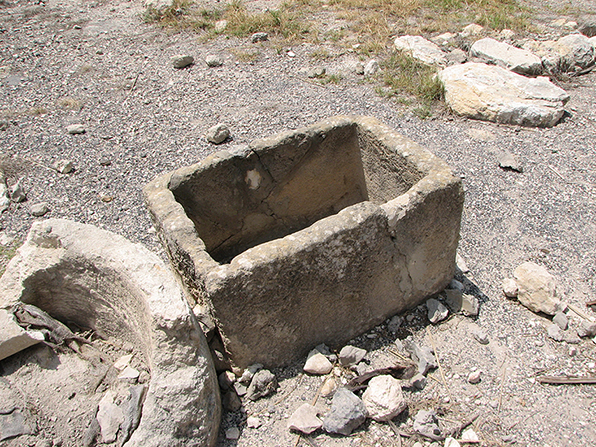 Isaiah also uses familiar images of his time to explain ideas
Stone Crib for Feeding Animals
Isaiah 1:2
The Ox and the Donkey
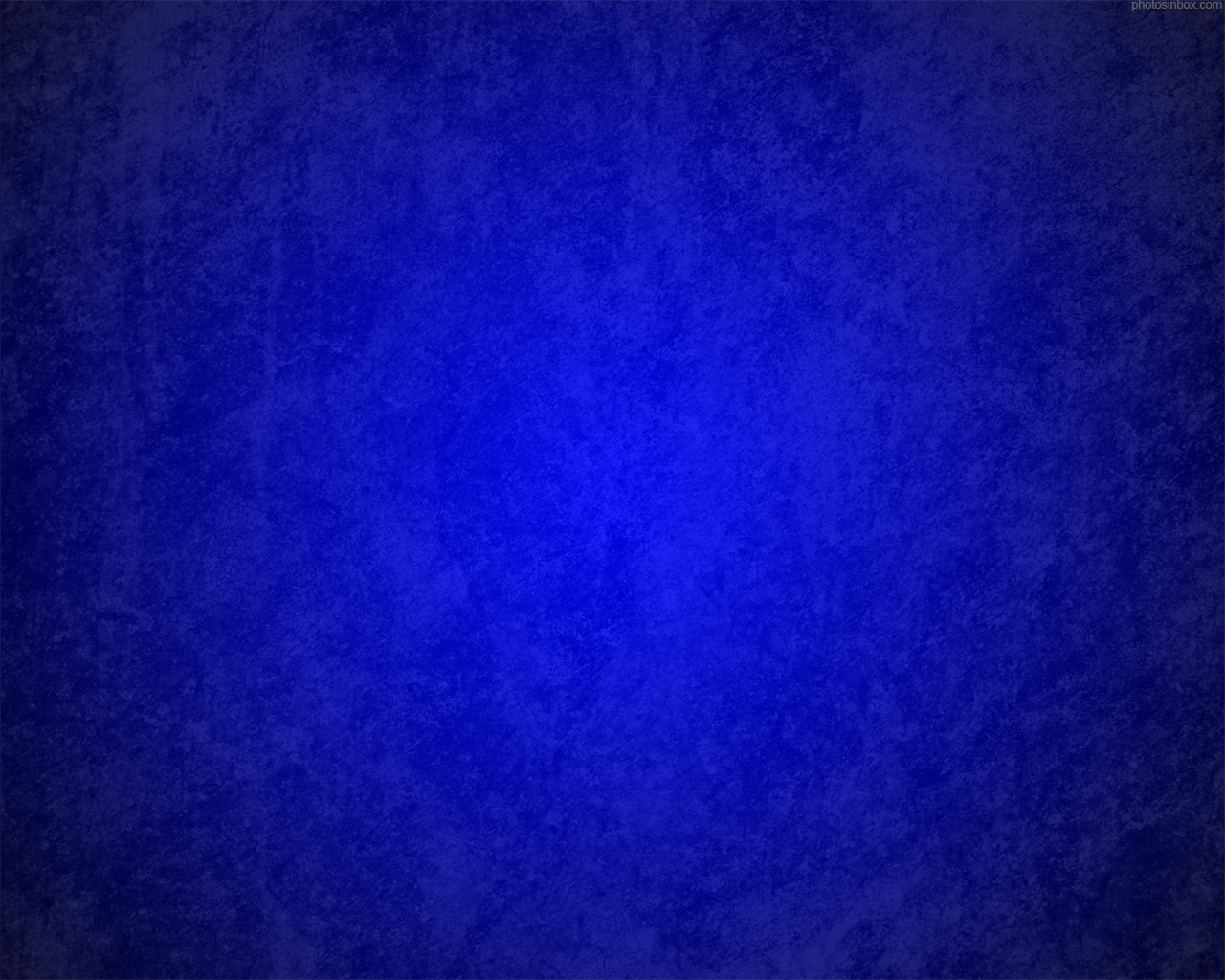 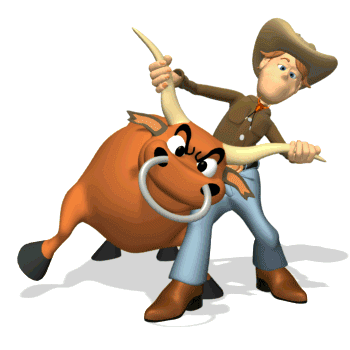 Isaiah contrasted the ox and the donkey with the rebellious Israelites, who did not know the Lord and were not aware of the physical and spiritual nourishment He had provided for them.
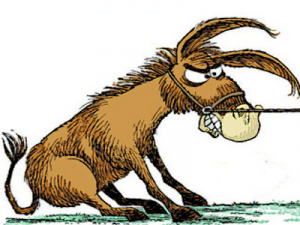 Isaiah 1:3
Those Affected By Wickedness
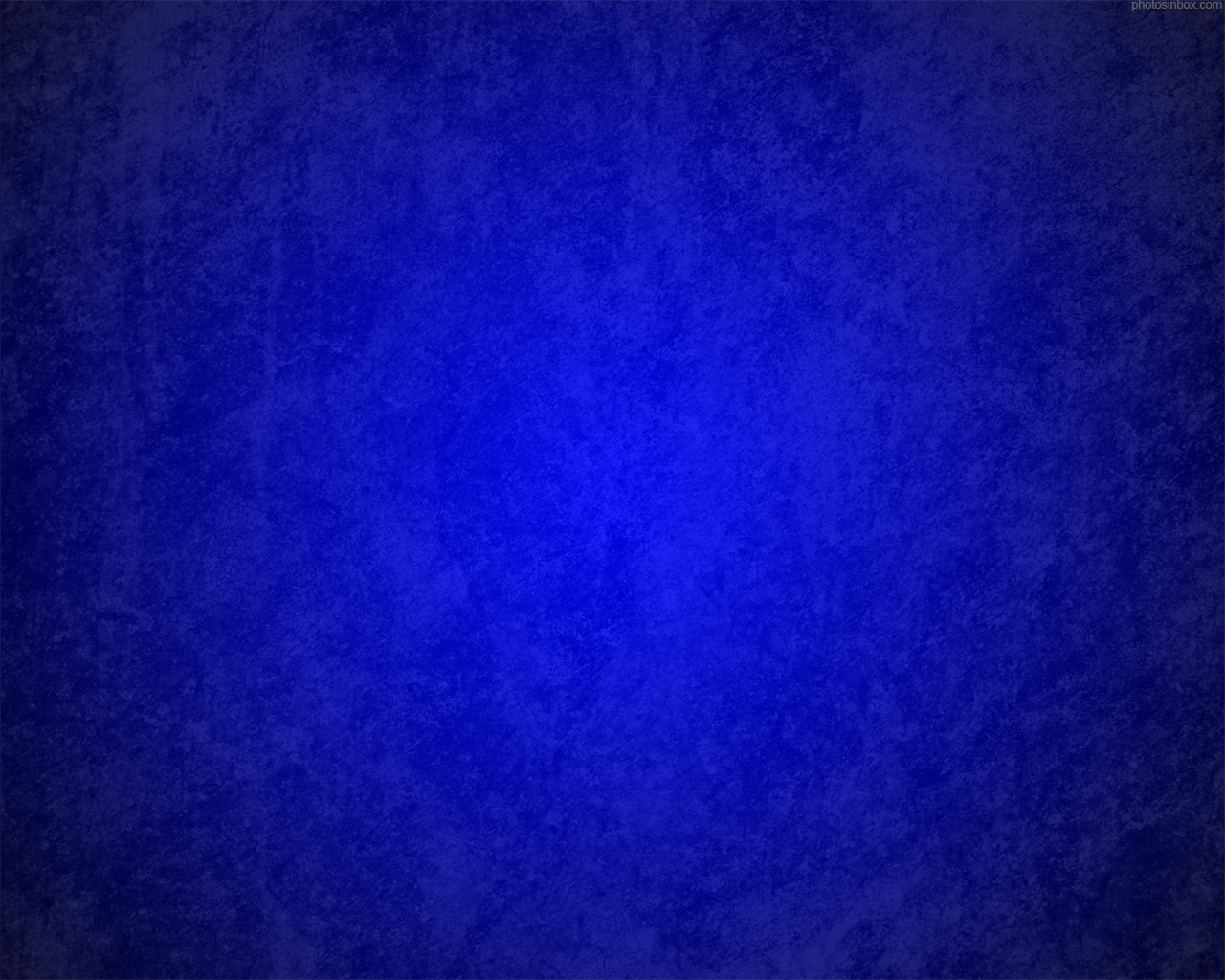 “daughter of Zion” in verse 8 refers to Jerusalem and its inhabitants.
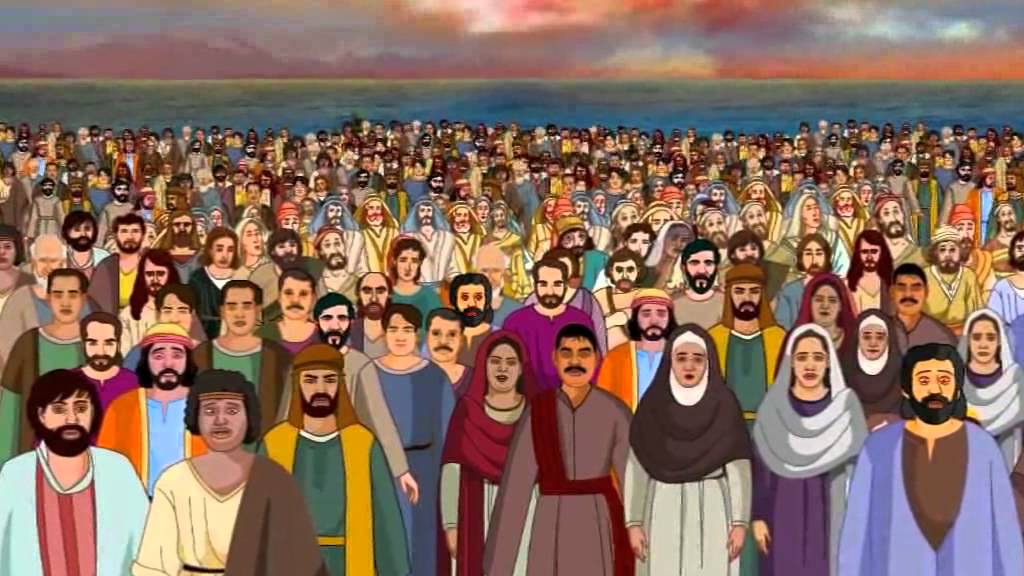 Isaiah contrasted the ox and the donkey with the rebellious Israelites, who did not know the Lord and were not aware of the physical and spiritual nourishment He had provided for them.
Every part of the body, the least as well as the chiefest was plagued (wicked).

Their plagues were so grievous that they were incurable, and yet they would not repent. (5)
Isaiah 1:5-9
Desolate Cities
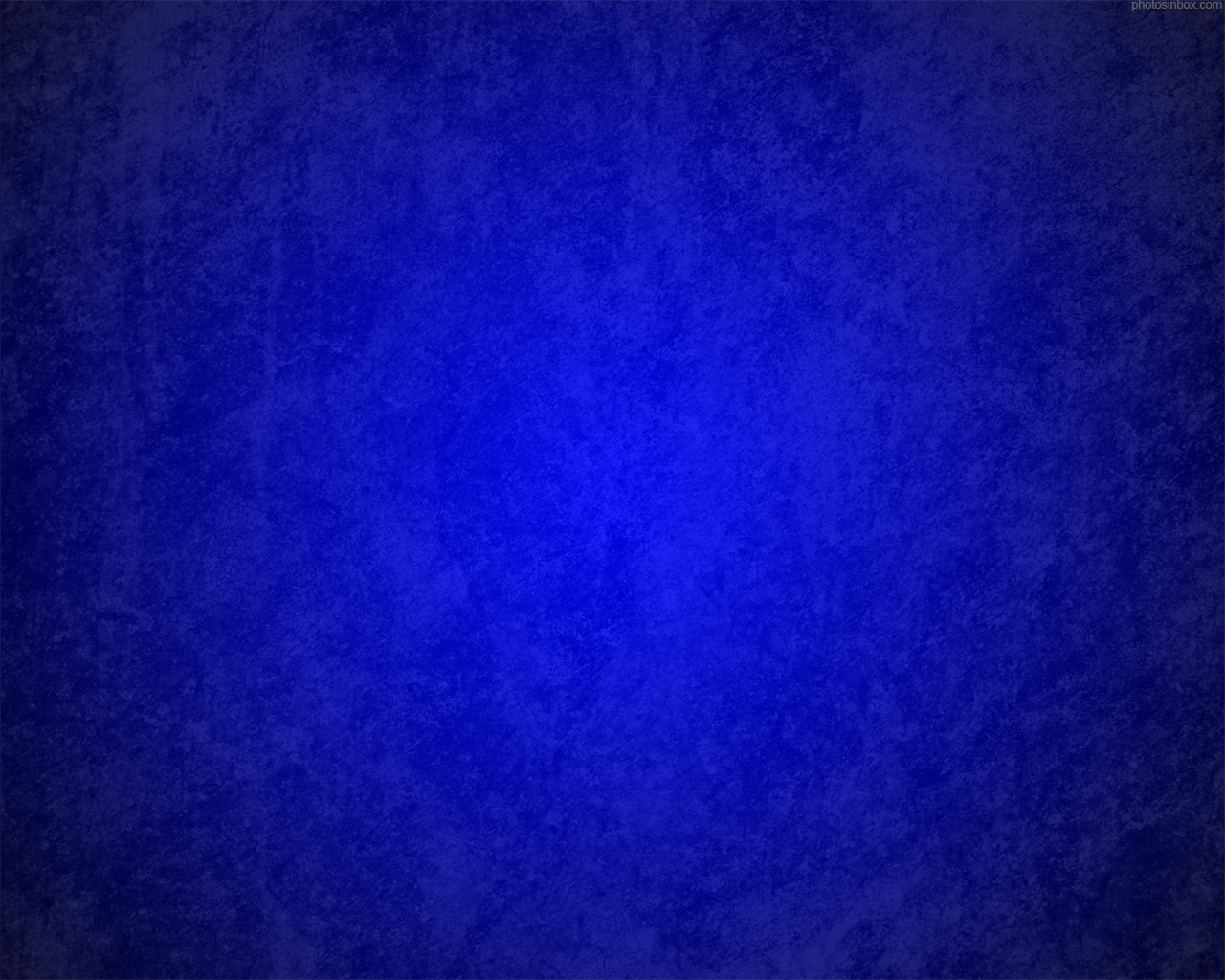 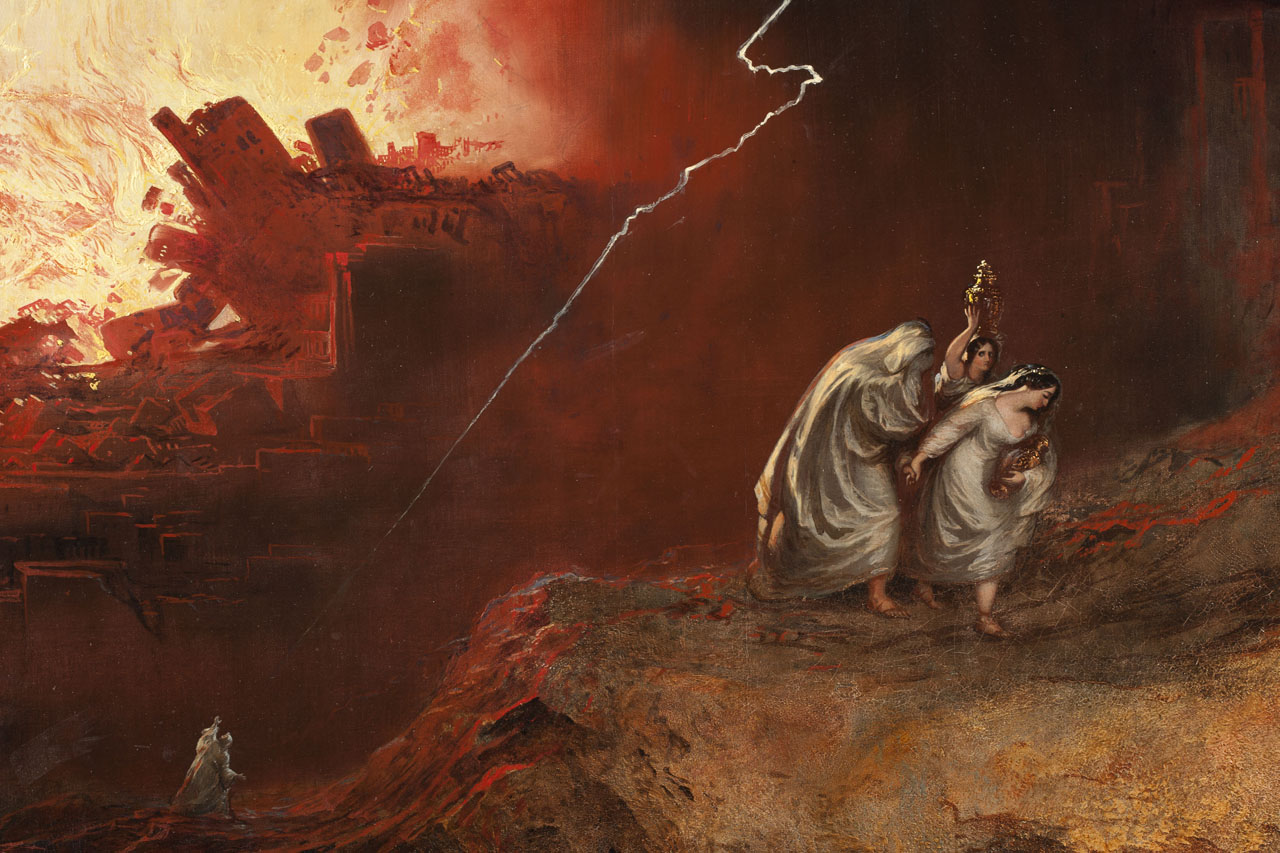 The description of the ruined and desolate state of the country in these verses does not suit with any part of the prosperous times of Uzziah and Jotham. It very well agrees with the time of Ahaz, when Judea was ravaged by the joint invasion of the Israelites and Syrians, and by the incursions of the Philistines and Edomites. (6)
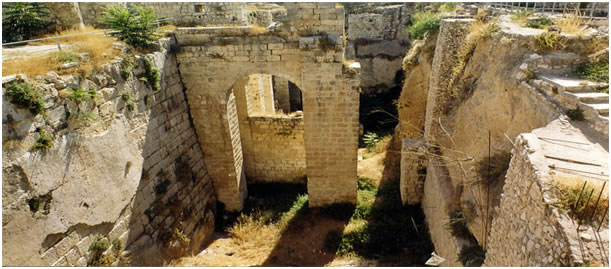 Sodom and Gomorrah
Isaiah 1:5-9
Outward Observances
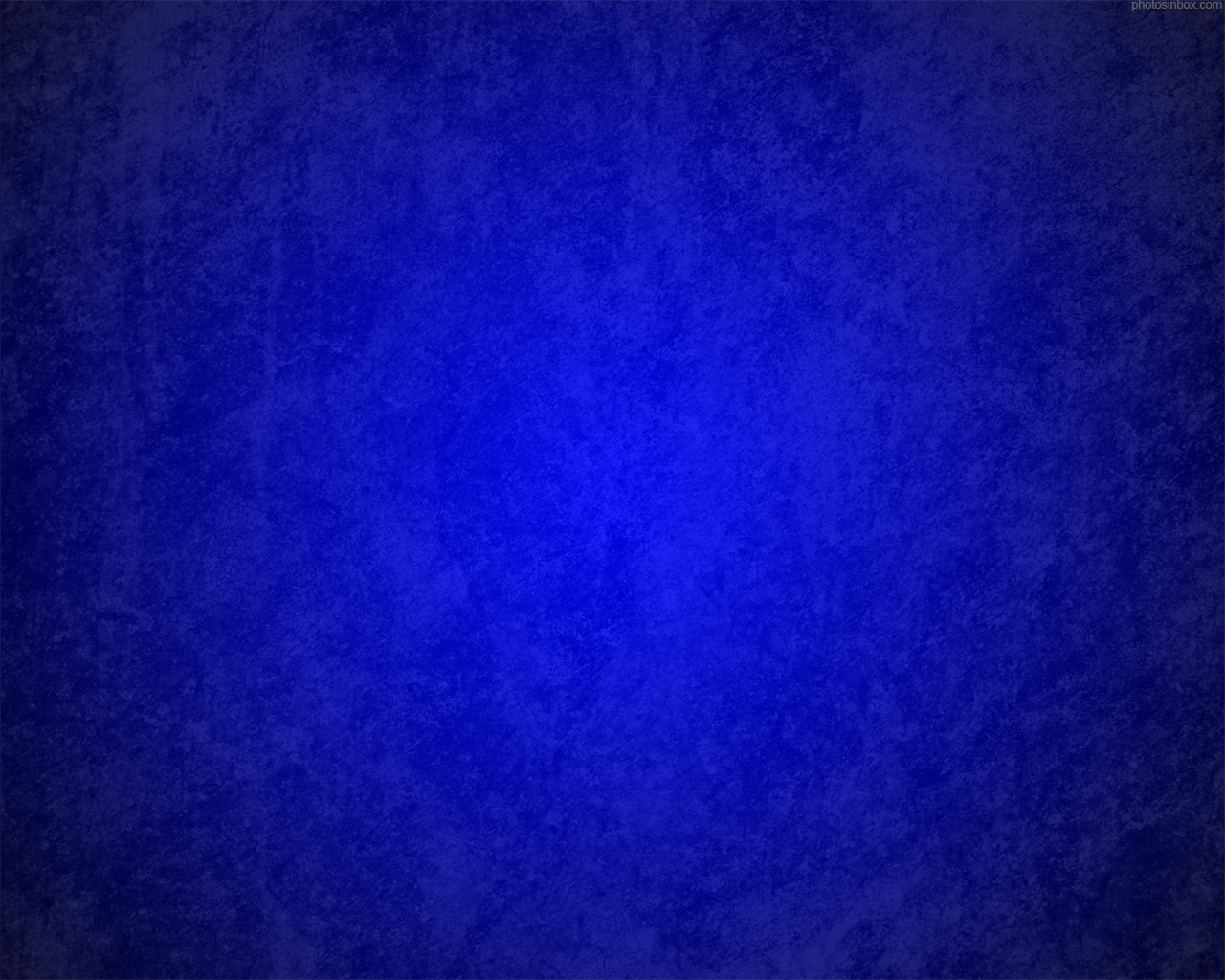 Even though the Israelites were wicked at this time, they continued to offer sacrifices at the temple and they outwardly observed sacred occasions such as the Passover and other religious feasts.
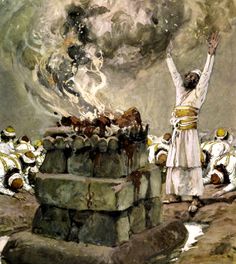 Isaiah 1:10-15
Intentions of the Heart
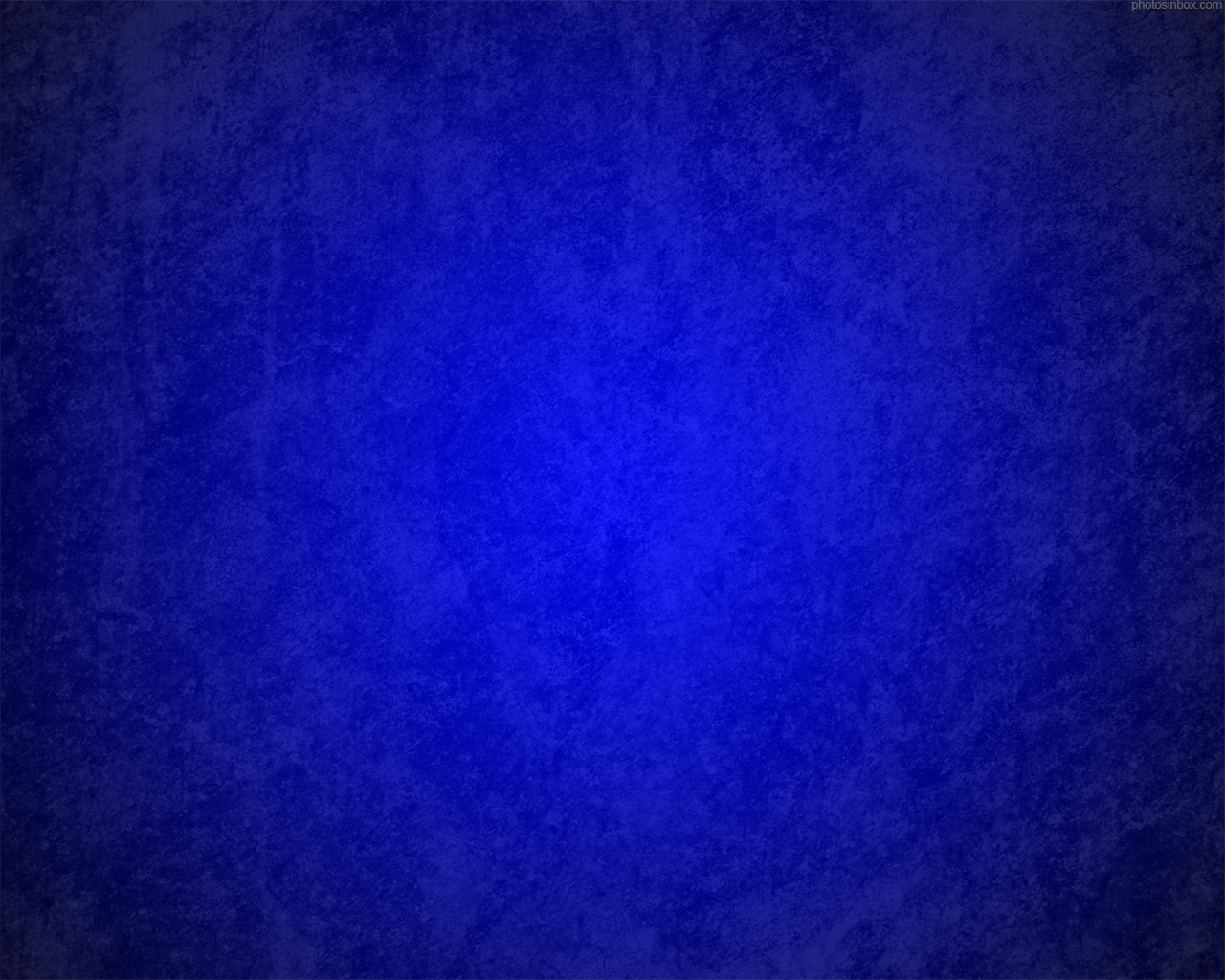 The intentions of their hearts had become contaminated by sin
Their outward behavior of the Israelites were clean on the outside.
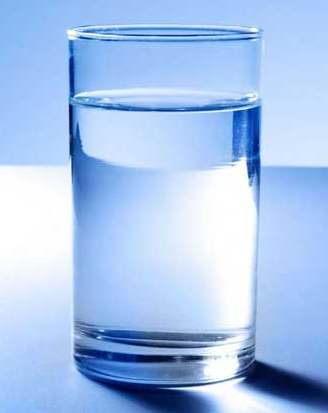 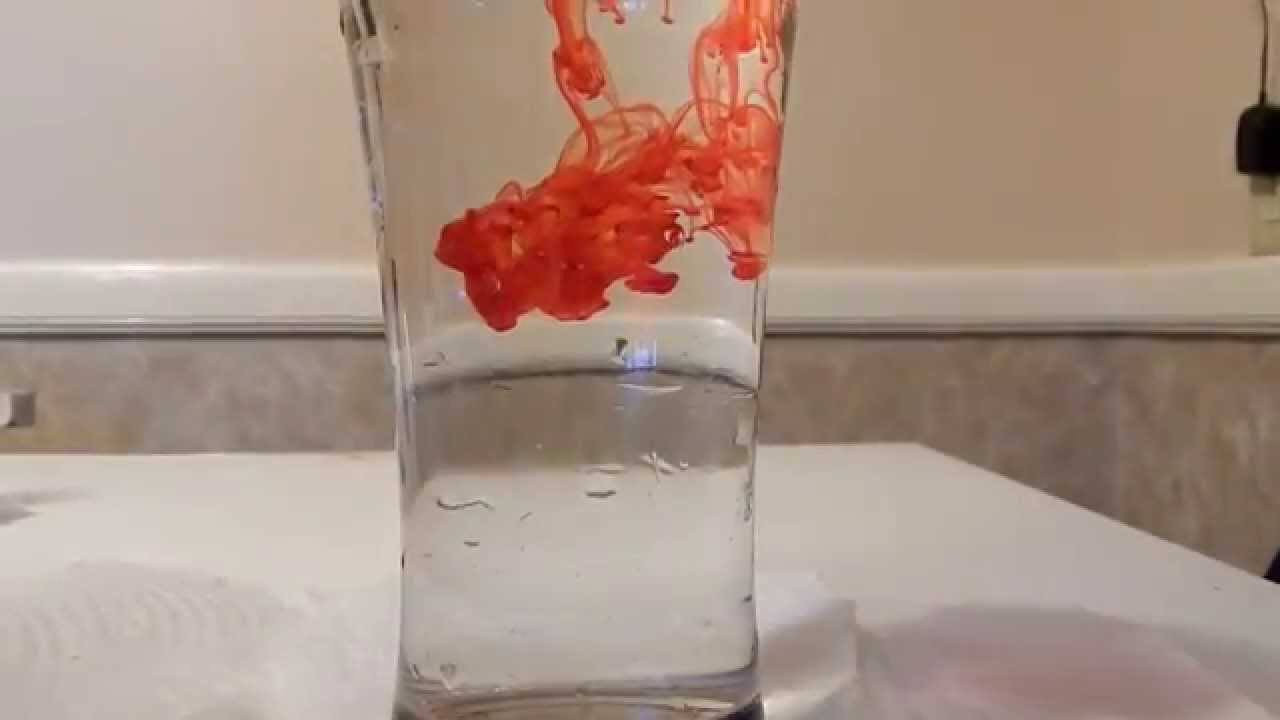 However
Isaiah 1:10-15
Insincere
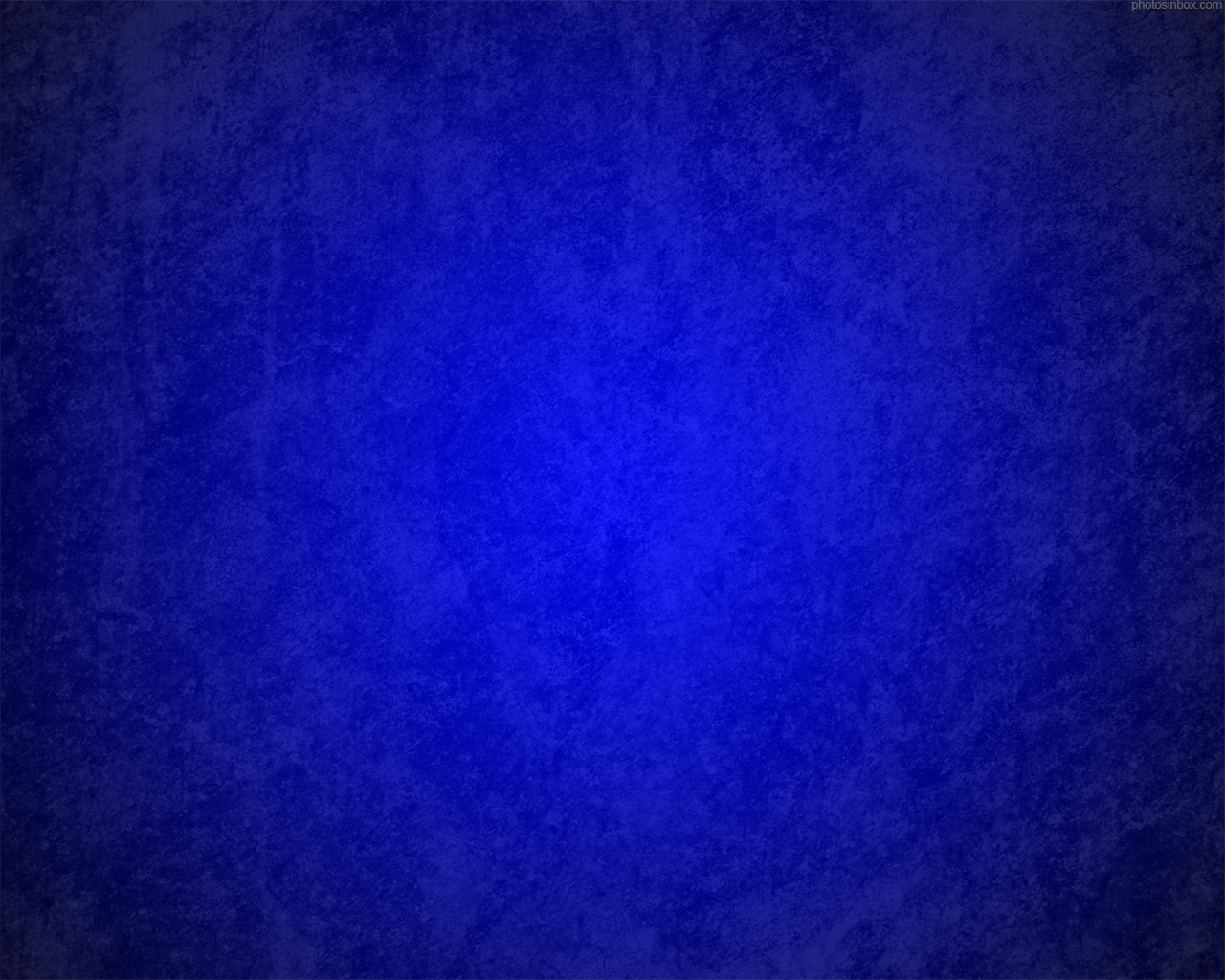 hypocritical
Evasive
Put-on
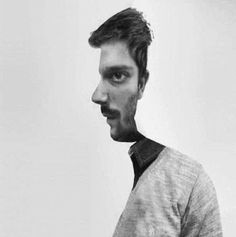 Unfaithful
Deceitful
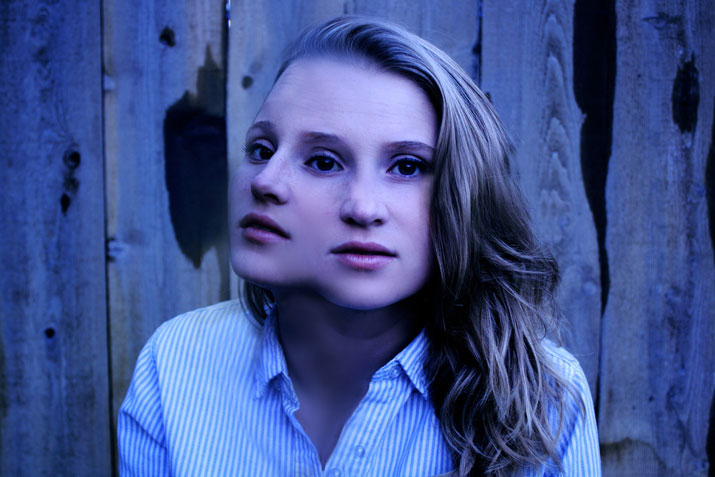 Deceptive
Untruthful
Isaiah 1:10-15
Hypocrisy
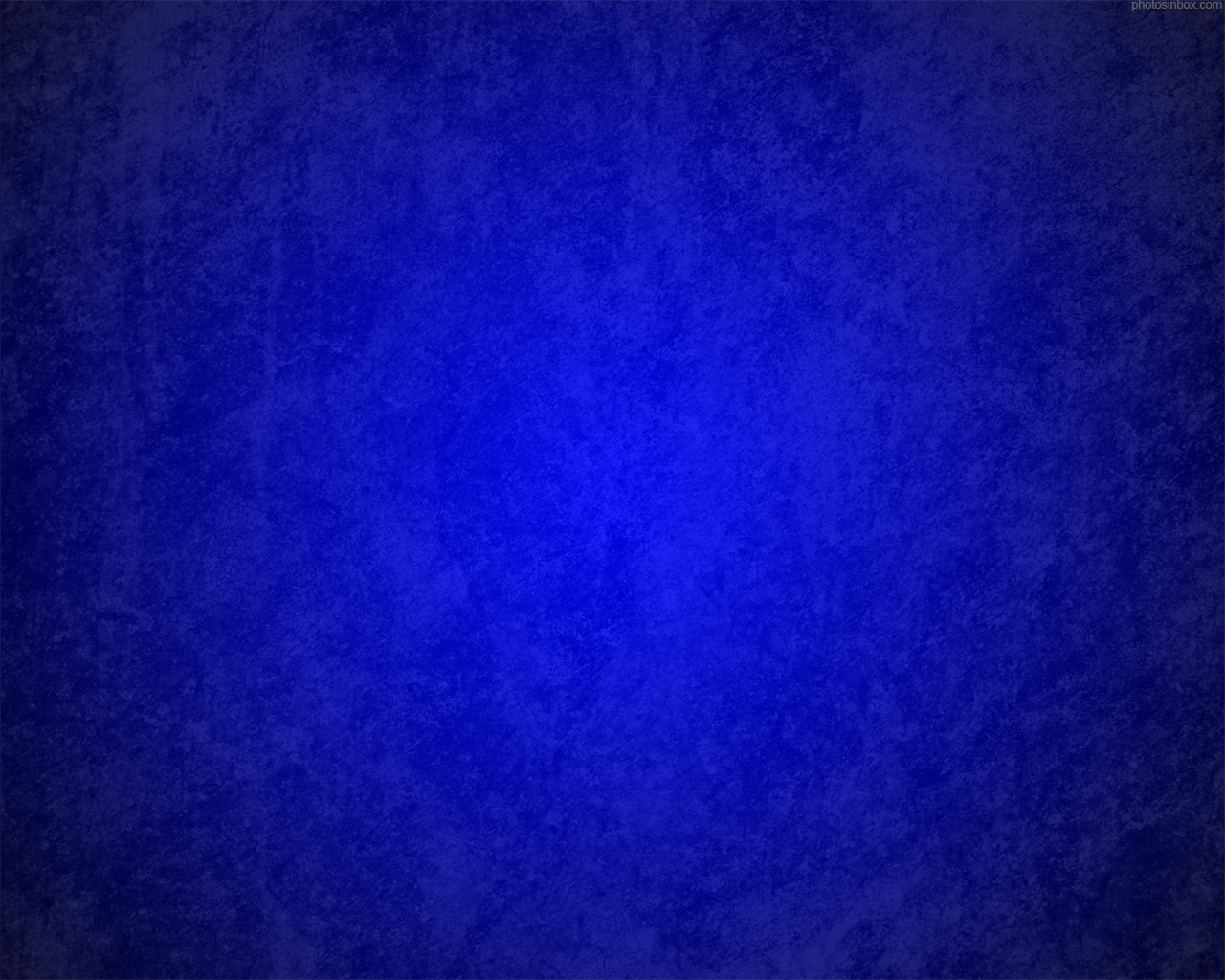 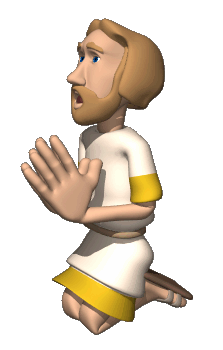 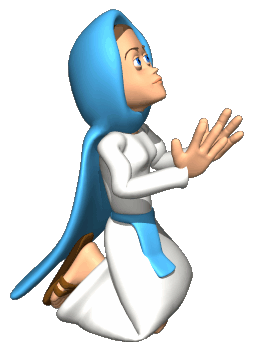 The following is a rough, latter-day paraphrasing of Isaiah's denunciation of hypocrisy:
When ye come to church, seek ye my face or seek ye to be seen of men?
When ye make your offerings, if your heart is still set on riches, what good is thy tithing unto me?
"To what purpose is the multitude of your church meetings unto me? Saith the Lord: I am full of shallow prayers, feigned gratitude, and trite testimonies.
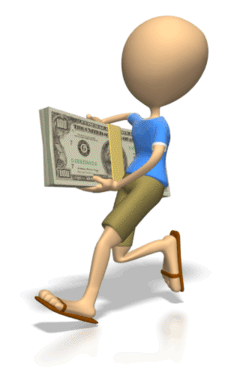 What of your Sabbath days? They are a trouble unto me; I am weary to bear them. Your holidays are no longer holy and your feasts my soul hateth.
Are not the heavens and the earth my footstool? Do I need thy money or require thy heart?
Ye speak evil of mine anointed and reveal the malice of thine heart. I will hide mine eyes from you: yea, when ye make many prayers, I will not hear: your heart is full of deceit."
Isaiah 1:10-15
Real Intent
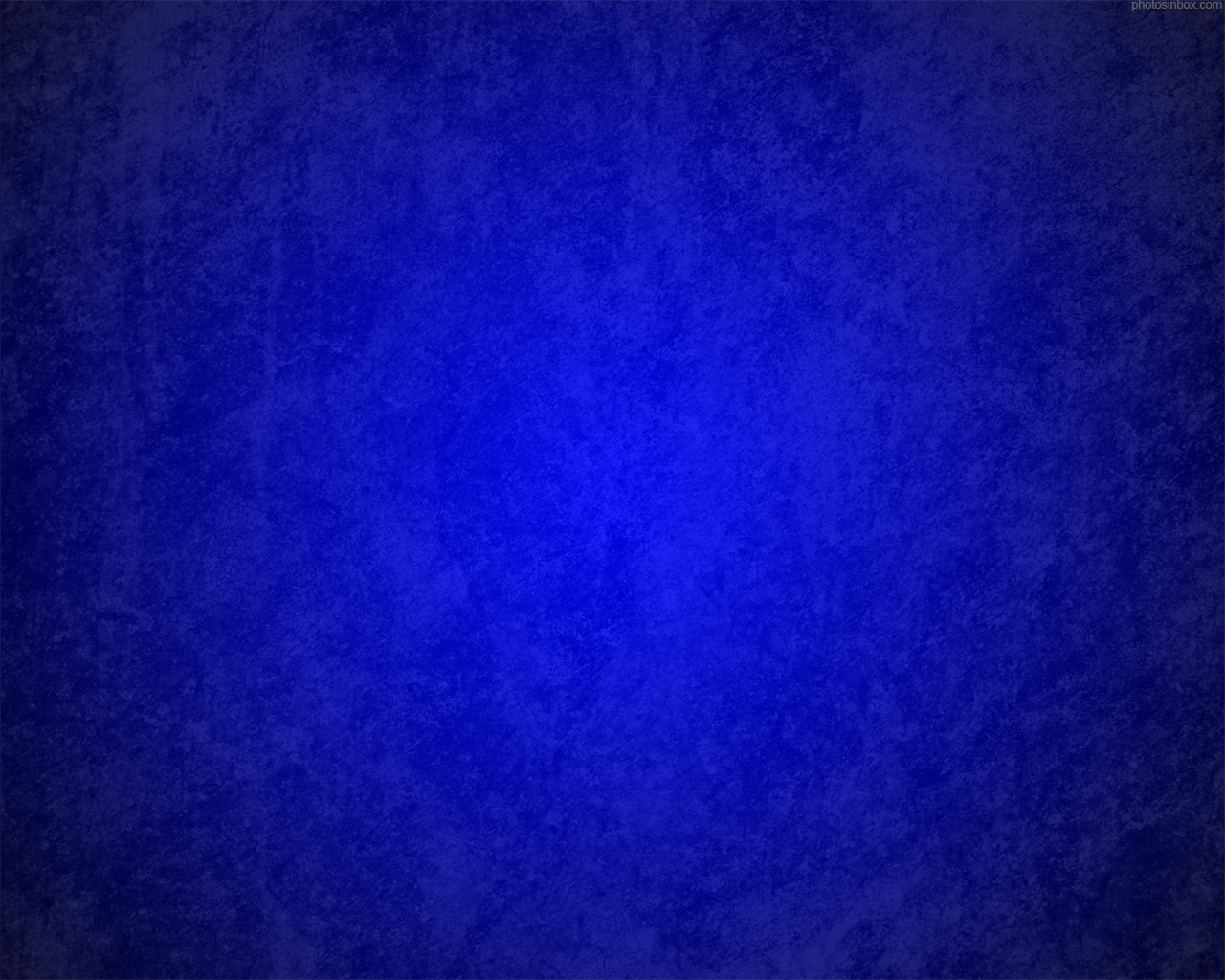 For behold, God hath said a man being evil cannot do that which is good; for if he offereth a gift, or prayeth unto God, except he shall do it with real intent it profiteth him nothing.

For behold, it is not counted unto him for righteousness.

For behold, if a man being evil giveth a gift, he doeth it grudgingly; wherefore it is counted unto him the same as if he had retained the gift; wherefore he is counted evil before God.

And likewise also is it counted evil unto a man, if he shall pray and not with real intent of heart; yea, and it profiteth him nothing, for God receiveth none such.
Moroni 7: 6-9
Real intent means doing the right thing for the right reasons
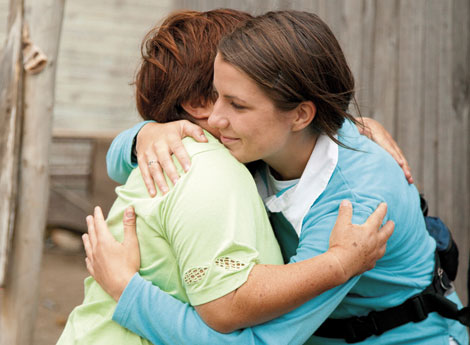 Our outward acts of devotion to God are more meaningful to Him when the intentions of our hearts are pure.
Isaiah 1:10-15
Doctrinal Mastery
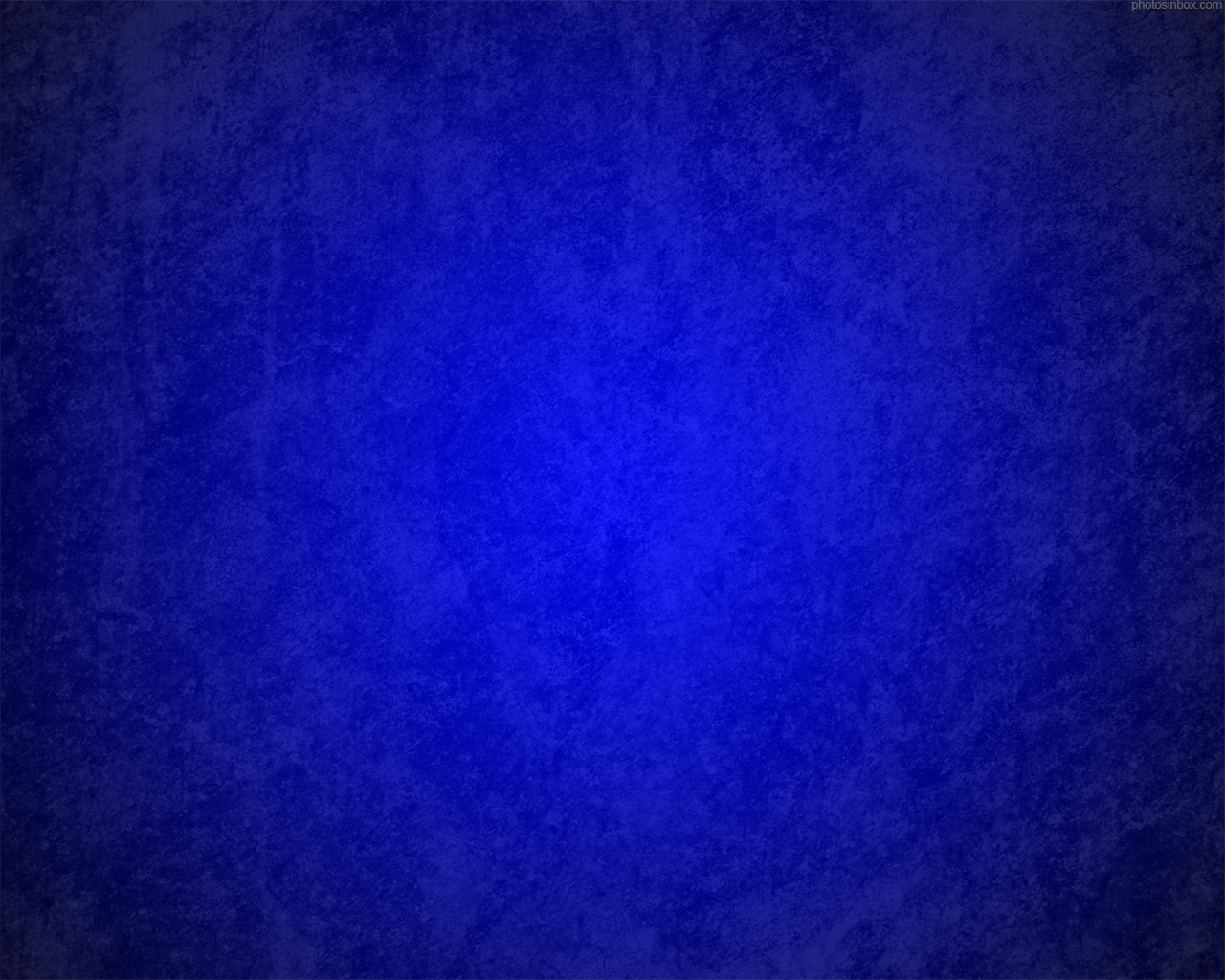 Come now, and let us reason together, saith the Lord: though your sins be as scarlet, they shall be as white as snow; though they be red like crimson, they shall be as wool.
Isaiah 1:18
The Savior’s Atonement
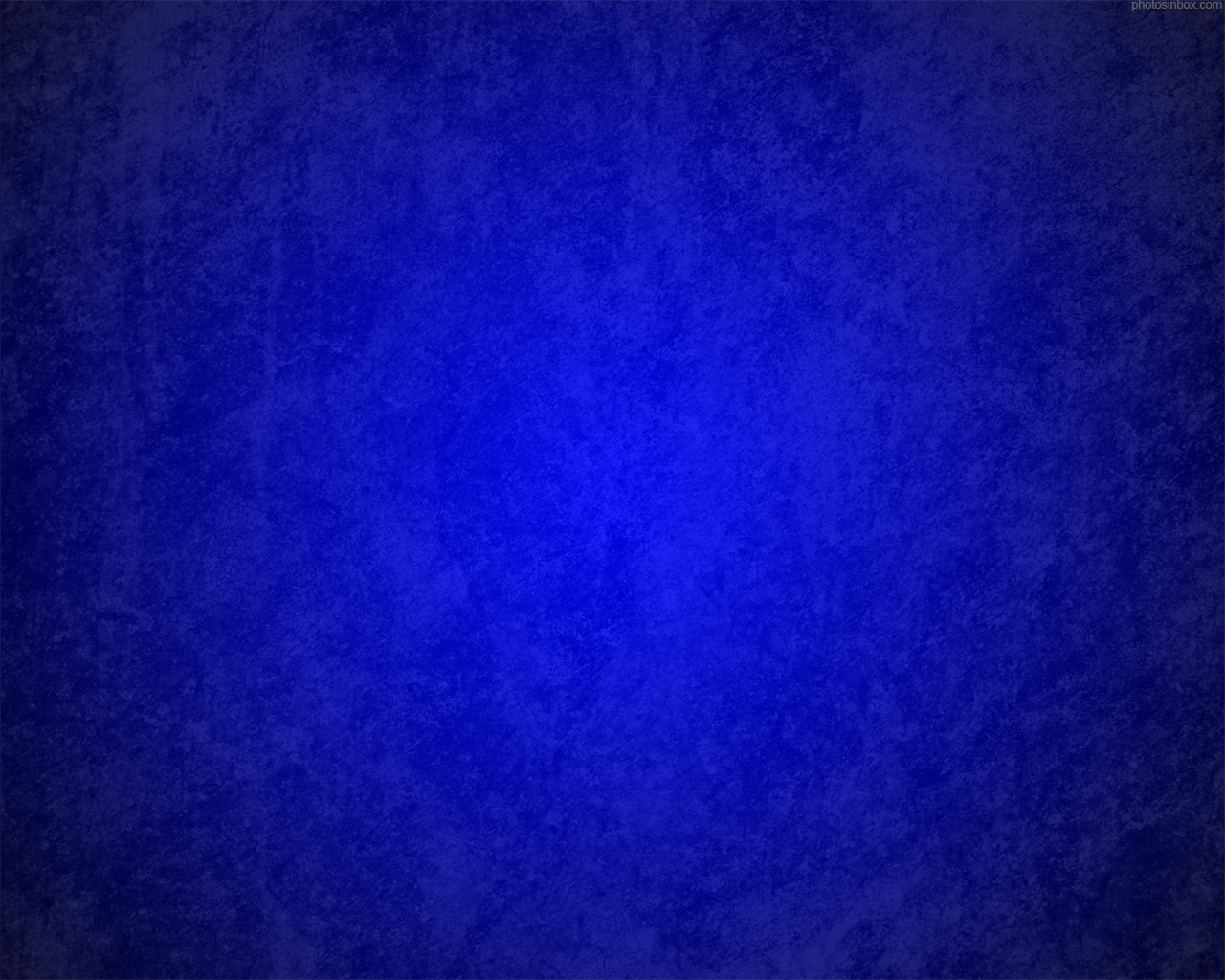 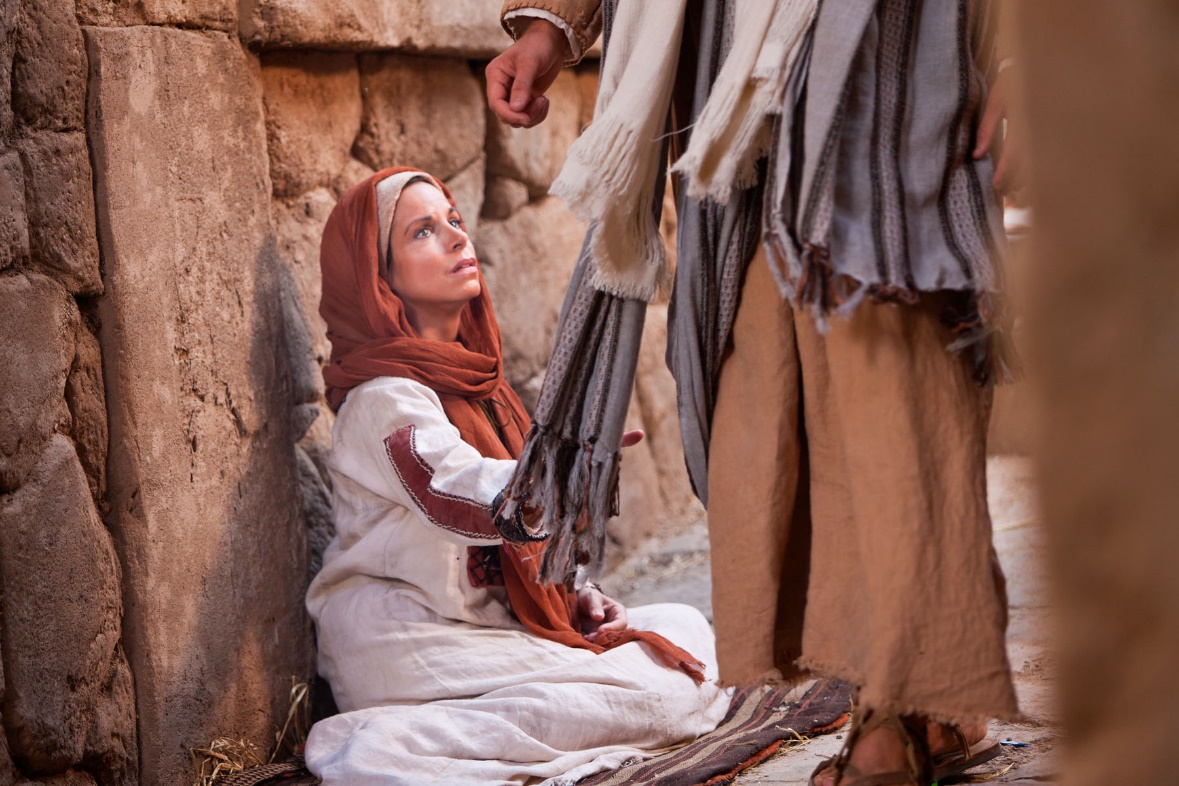 If we sincerely repent, we can be purified of all of our sins through the Atonement of Jesus Christ.
…has the power to purify, but we must choose to apply the Atonement in our lives by exercising faith in Christ and repenting of our sins
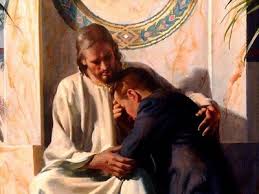 Isaiah 1:16-19
As White As Snow
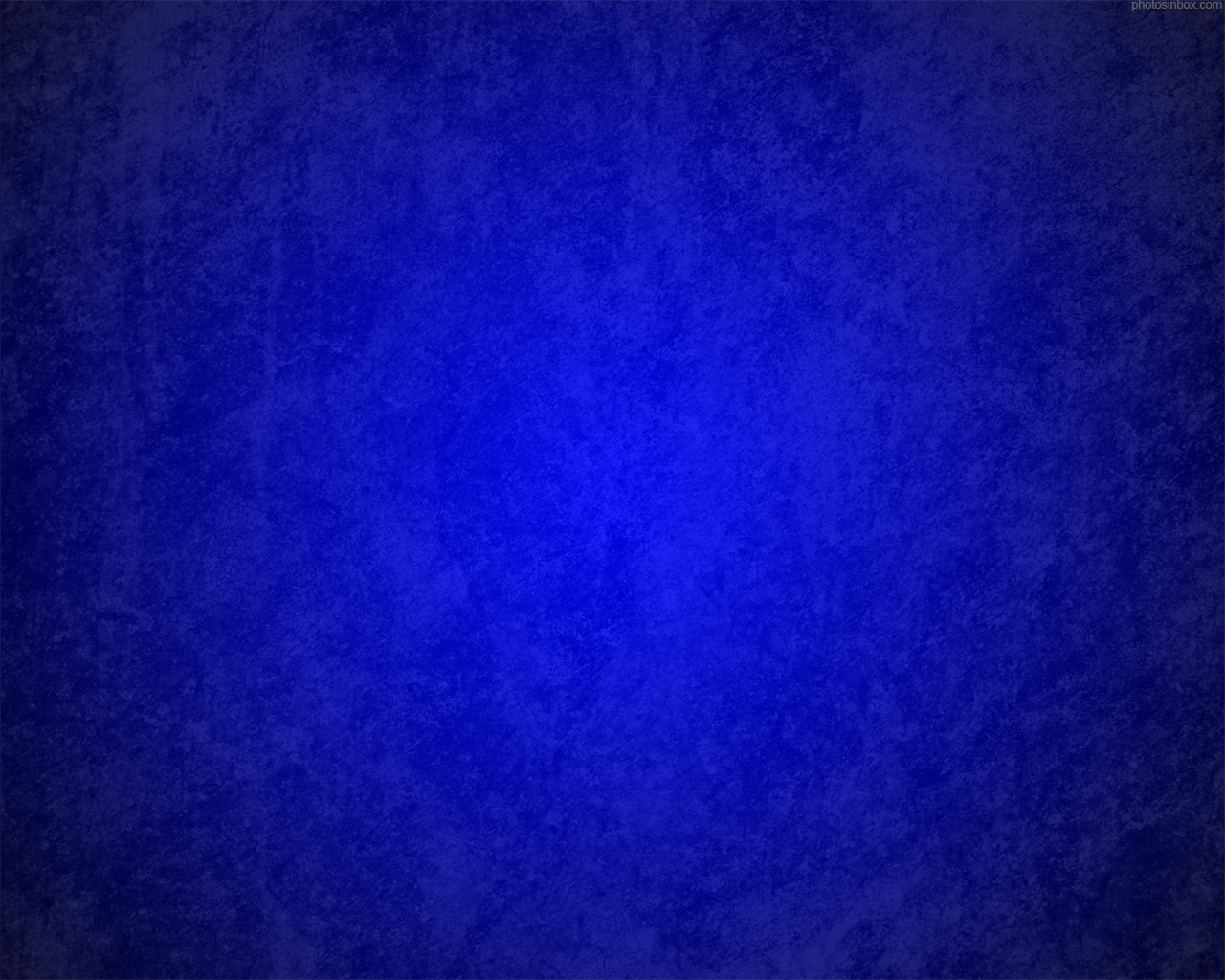 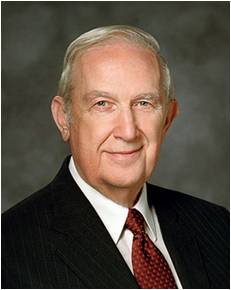 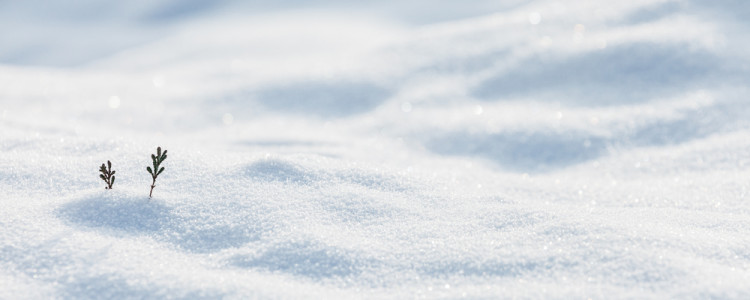 When repentance is full and one has been cleansed, there comes a new vision of life and its glorious possibilities. How marvelous the promise of the Lord: "Behold, he who has repented of his sins, the same is forgiven, and I, the Lord, remember them no more." The Lord is and ever will be faithful to His words.
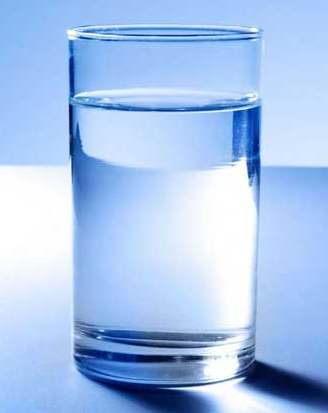 If you have a troubled conscience from broken laws, I plead, please come back. Come back to the cool, refreshing waters of personal purity. Come back to the warmth and security of Father in Heaven's love. Come back to the serenity and peace of conscience that come from living the commandments of God. (5)
Isaiah 1:18
In the Latter Days
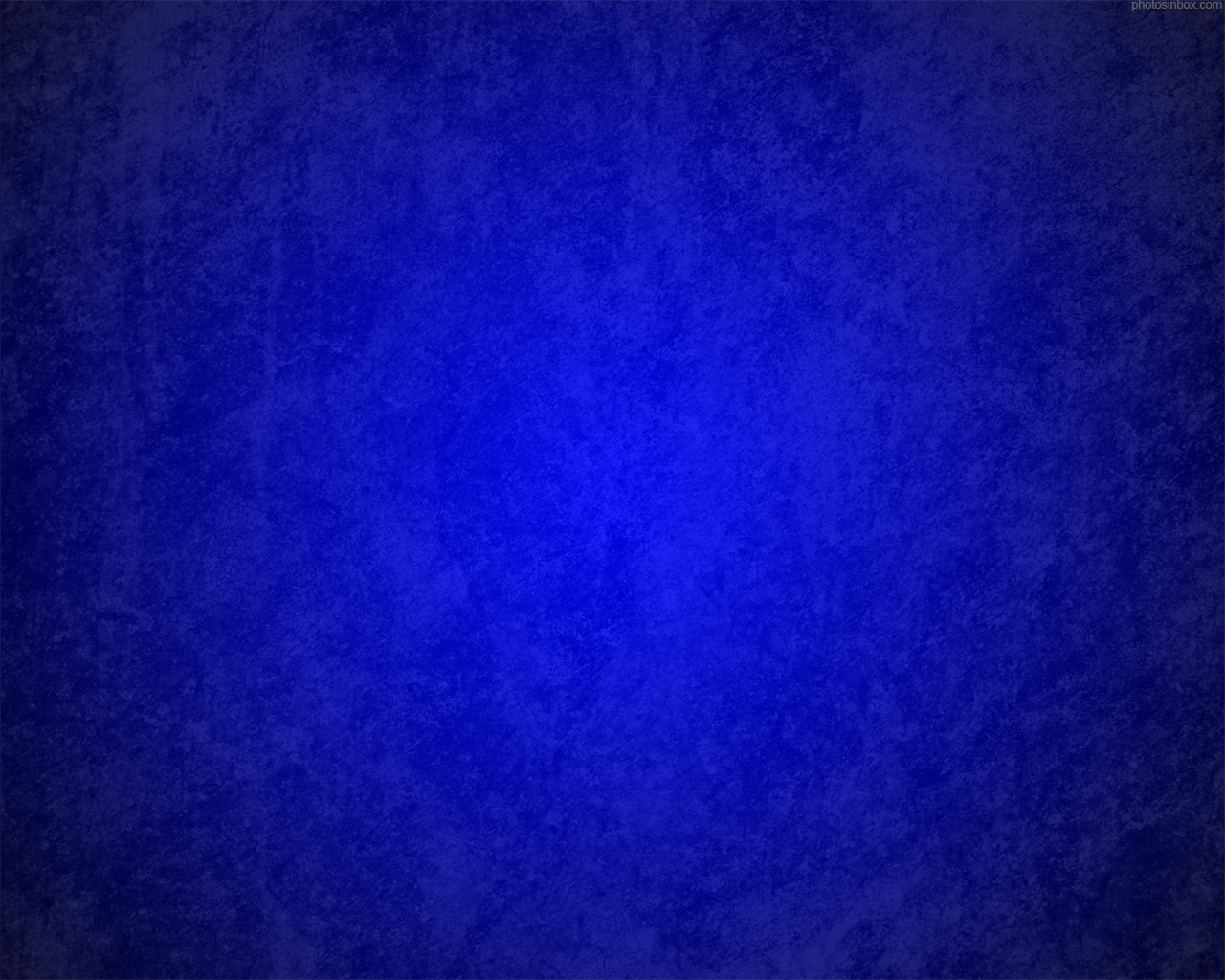 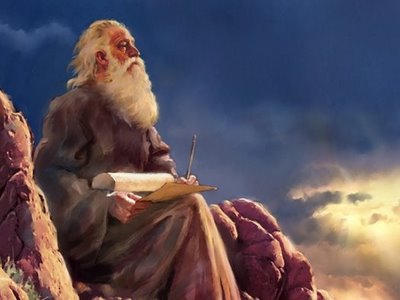 Isaiah prophesied of many events of the latter days, and he often used symbolism in expressing his prophecies.

As is often the case in prophetic declarations, some of Isaiah’s writings have dual or multiple meanings. 

That is, they can apply to more than one situation or may be fulfilled at more than one time. This is sometimes called dualism.
Isaiah 2:1-5
Mountain of the Lord’s House
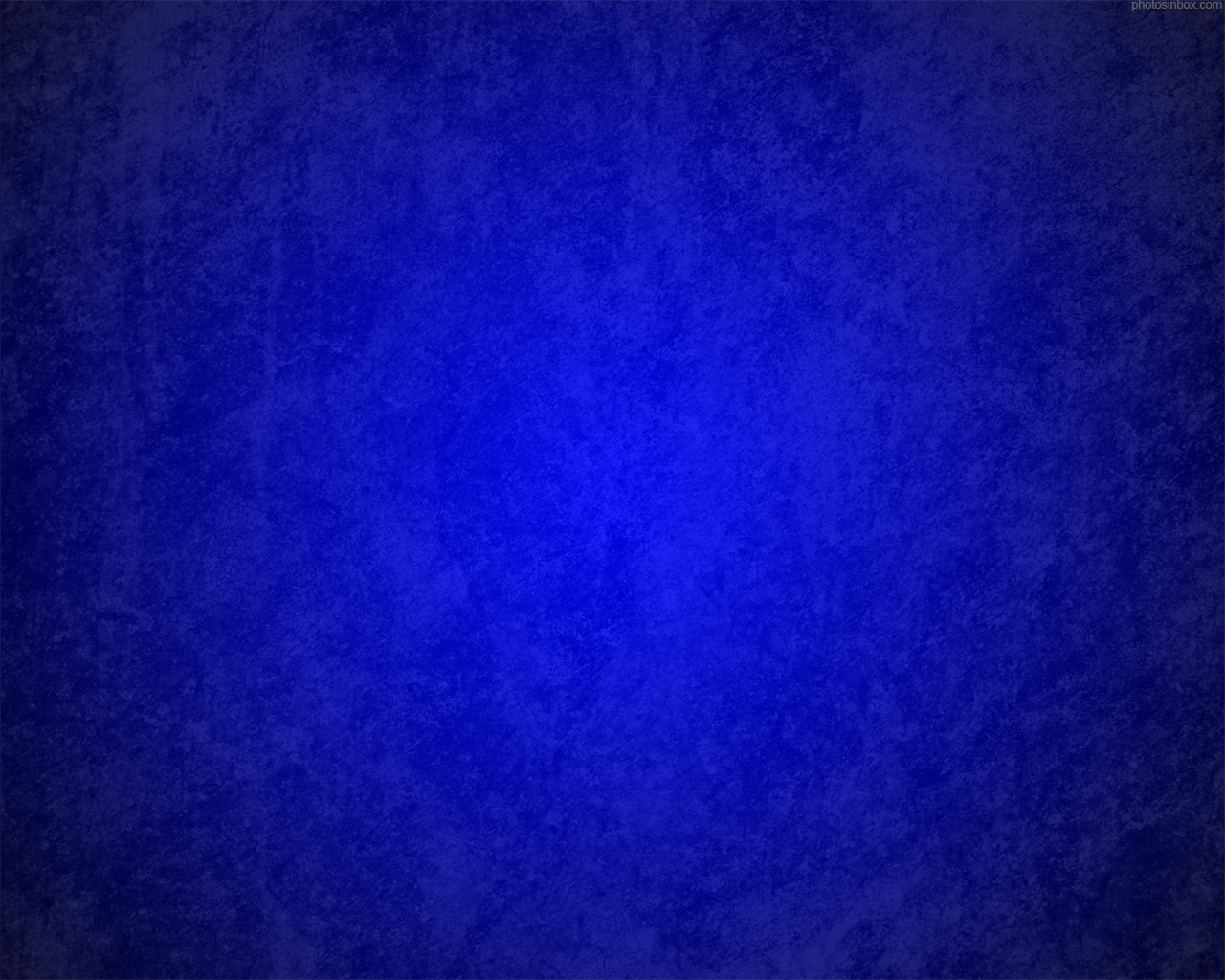 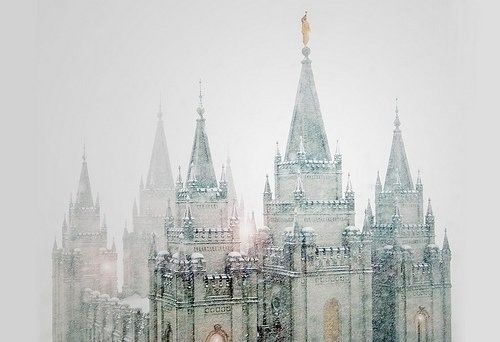 Isaiah is making reference to the mountain of the Lord's house. 

That means that these temples will be built on a hill or mountain to represent the spiritual journey toward God.
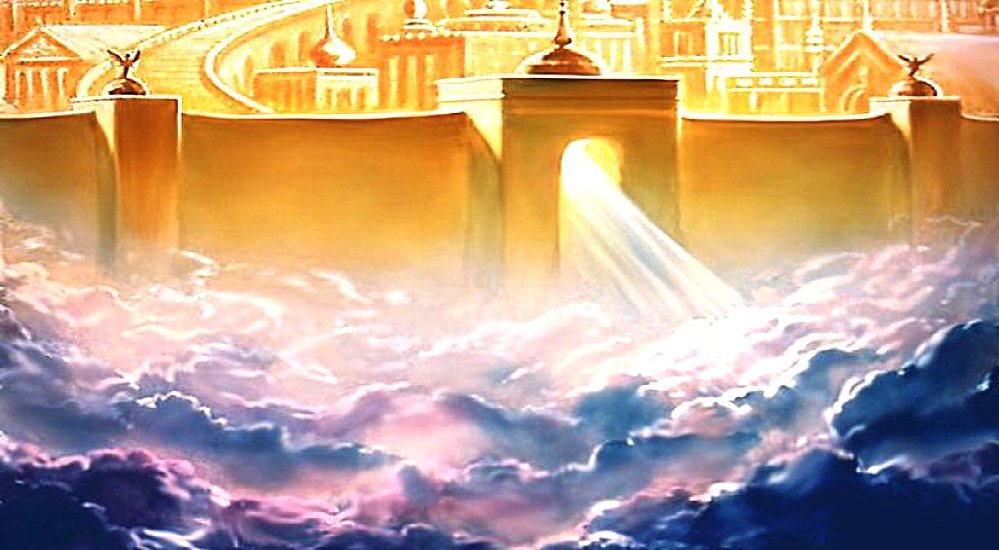 "And the temple in Jerusalem was on the temple mountain, on Mt. Moriah. We find all the sacred places are the mountains, and they are very important here as the place of pilgrimage." (2) 

Franklin D. Richards explains that the prophecy has reference to both Salt Lake and the New Jerusalem or Zion:
Isaiah 2:1-5
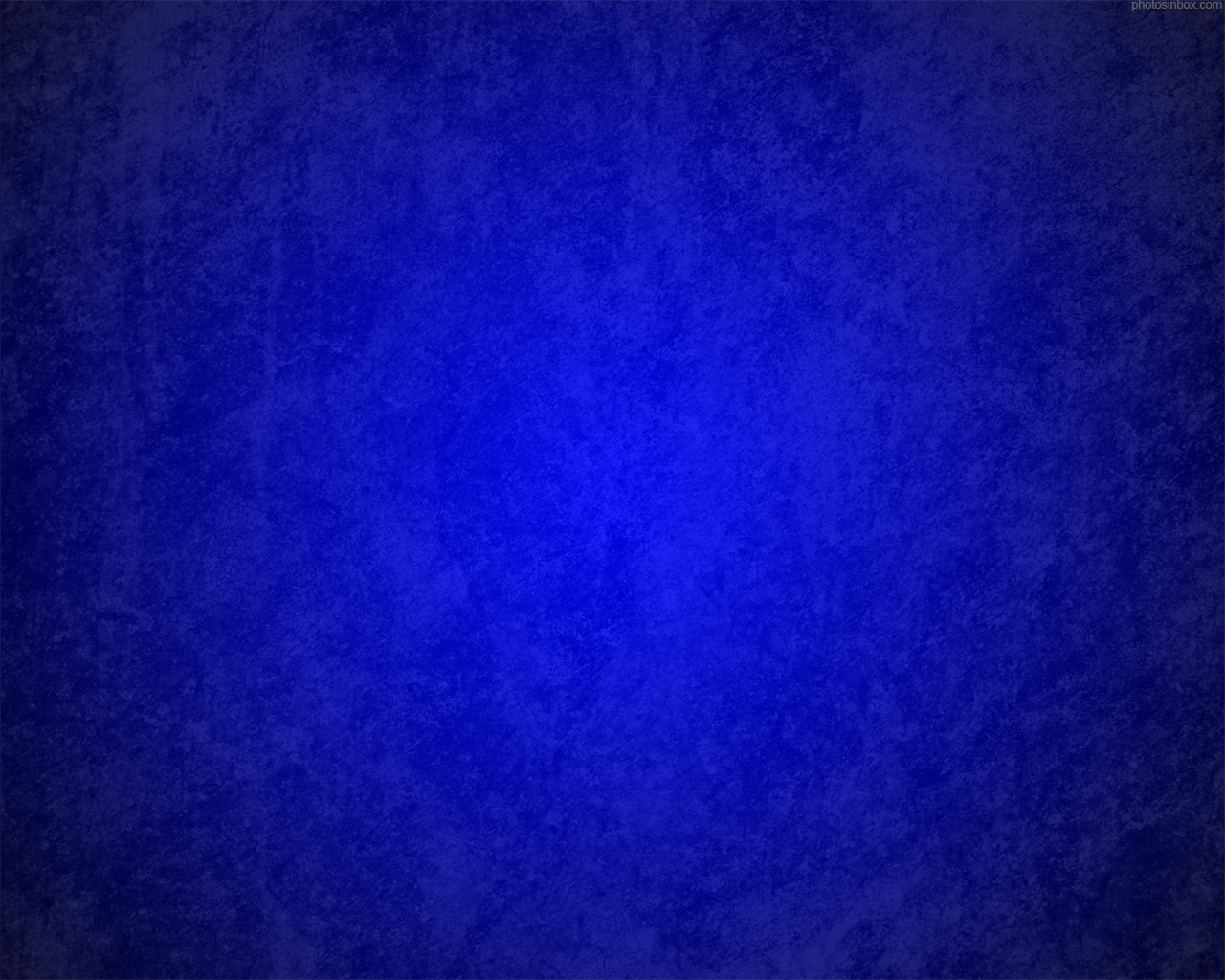 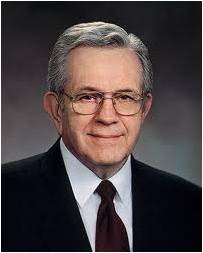 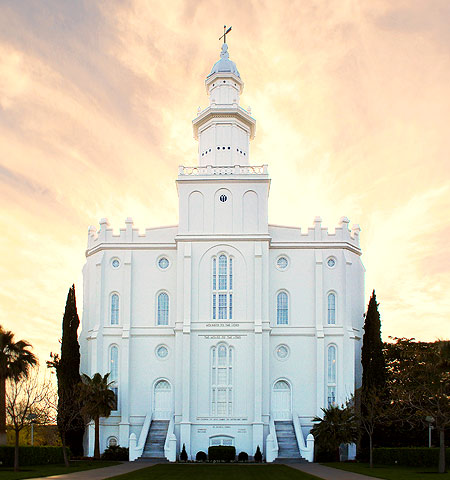 “The temple is a great school. It is a house of learning. In the temples the atmosphere is maintained so that it is ideal for instruction on matters that are deeply spiritual. … 

If you will go to the temple and remember that the teaching is symbolic, you will never go in the proper spirit without coming away with your vision extended, feeling a little more exalted, with your knowledge increased as to things that are spiritual” (6)
St. George, Utah Temple
Isaiah 2:1-5
An Invitation
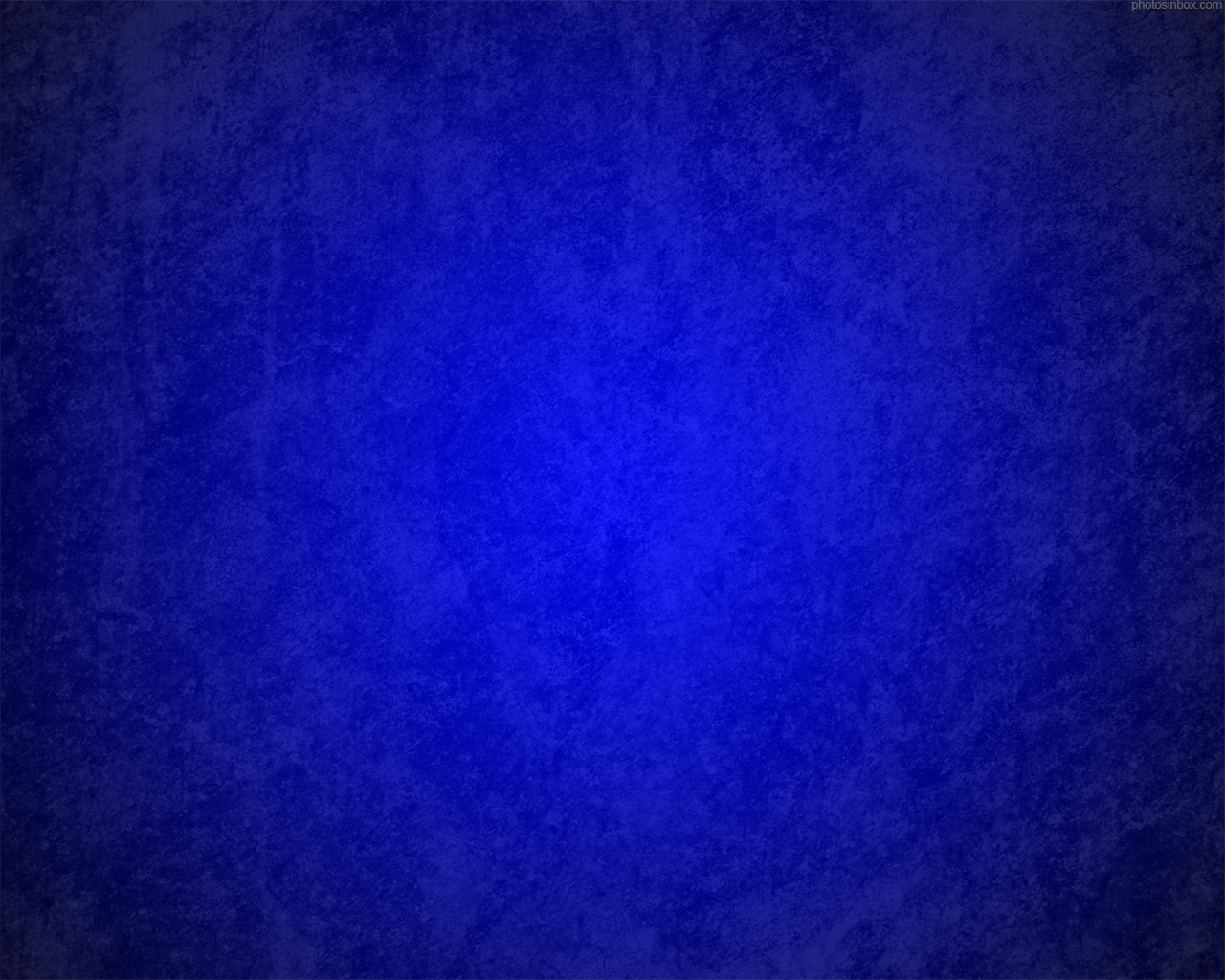 Come ye, and let us walk in the light of the Lord.
Ye have all gone astray/wicked ways = He (Jesus) walks of where we are today. He wants us to see what it will take to move us from our present-day.
Forsaken thy people = 

God never abandons but relies on our agency. He withdraws his Spirit only when He is rejected.
Influences from the East = 
Which way do we go back into the presence of God? 

The East was always a symbol of the world. Moroni beacons to the East (world) to come unto Christ and to herald His coming from the East. (Moroni 7:31)

Isaiah means that we’re looking to the world for our inspiration and direction instead of the prophets and the Gospel
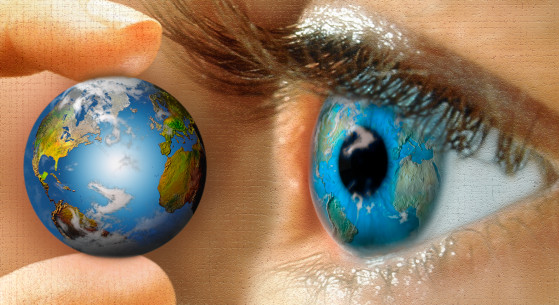 Isaiah 2:5-6
Materialism
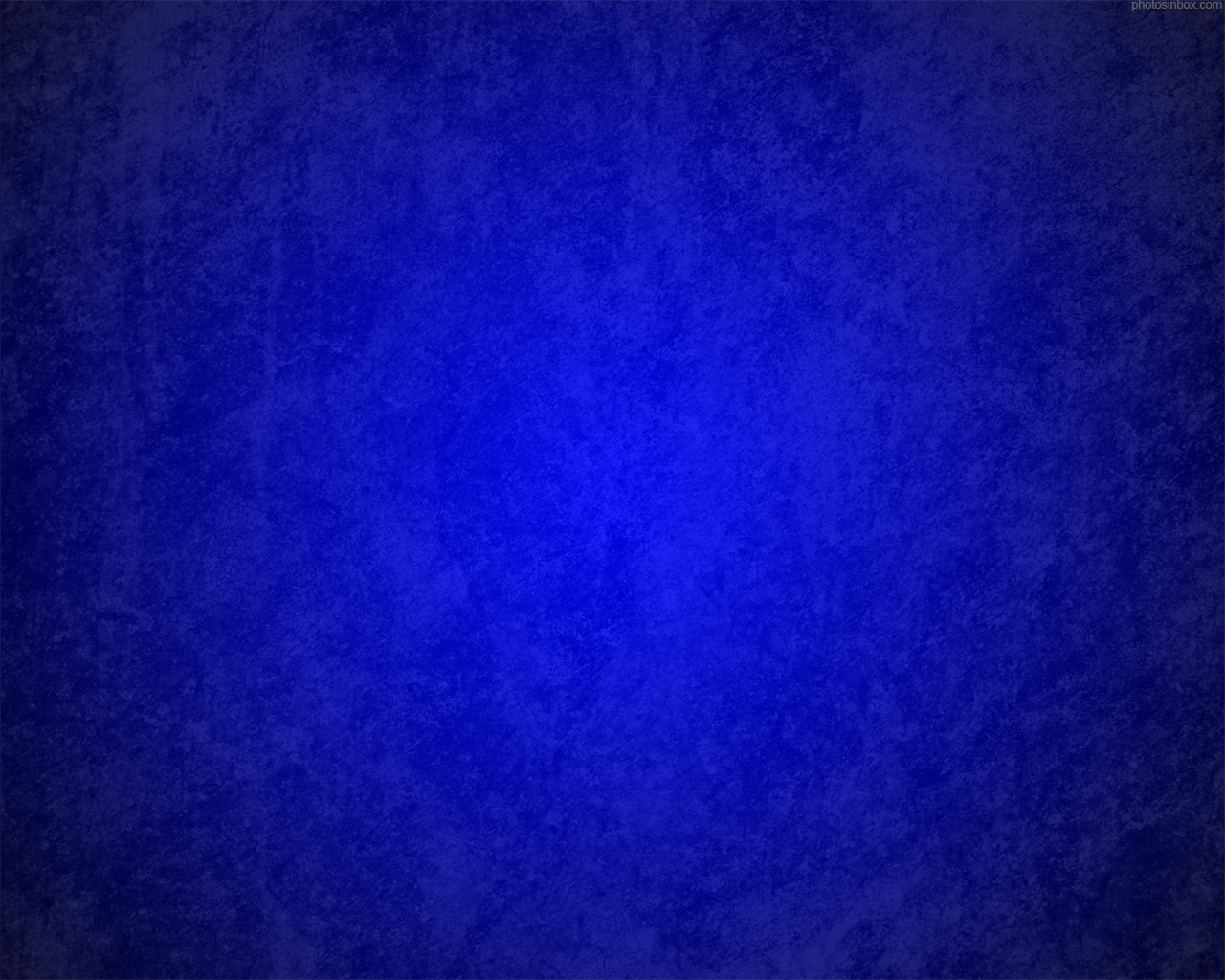 Accumulation of Wealth
How are much of our material creations marketed today?
Land/treasures

Horses/Chariots---warfare

Idols—worshipping what we make with our own hands---
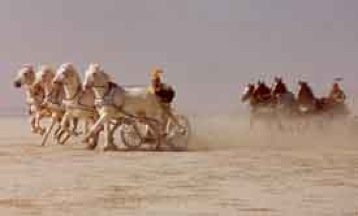 Through sexual advertisement
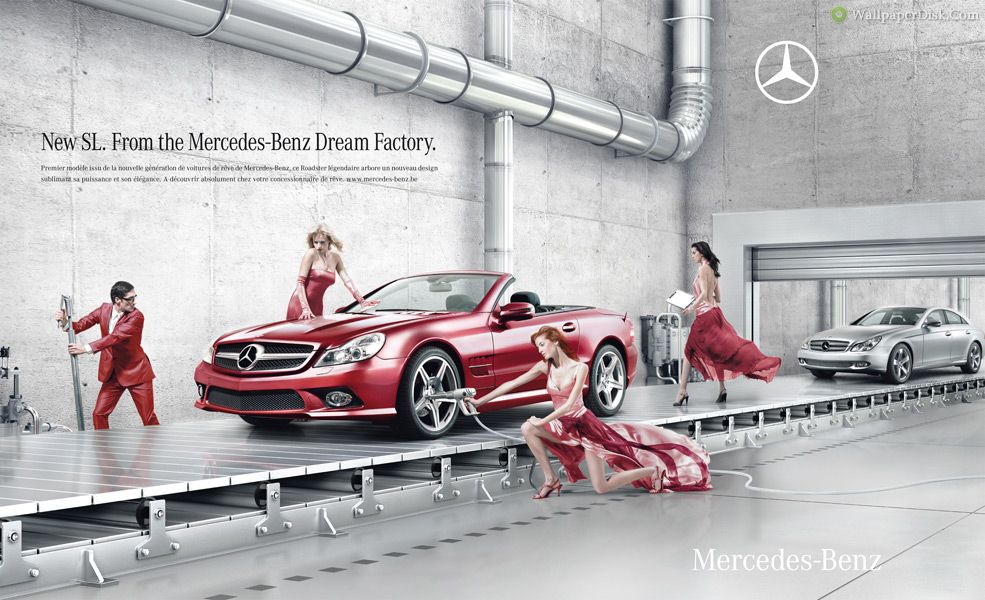 We perceive God through spiritual senses and idols through physical senses. 

God speaks to us through our spirits

Satan speaks to us through our bodies
Isaiah 2:7-8
Hiding
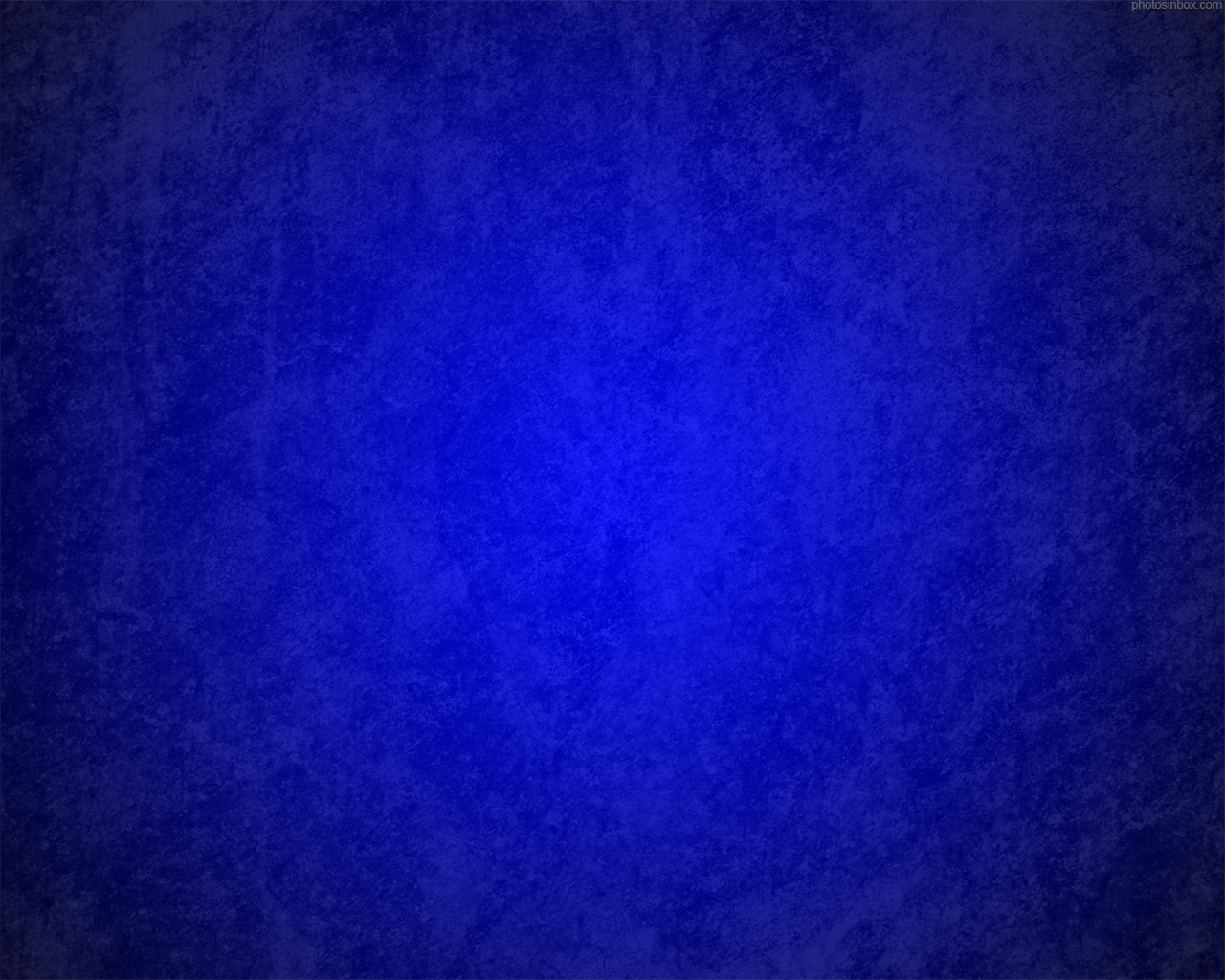 Isaiah says if they don’t repent they will hide to avoid God’s wrath
Into holes of rocks—How do we hide the evidence of idols that we have?
Imagery: High—things that are of the way of prideful men will be brought low.
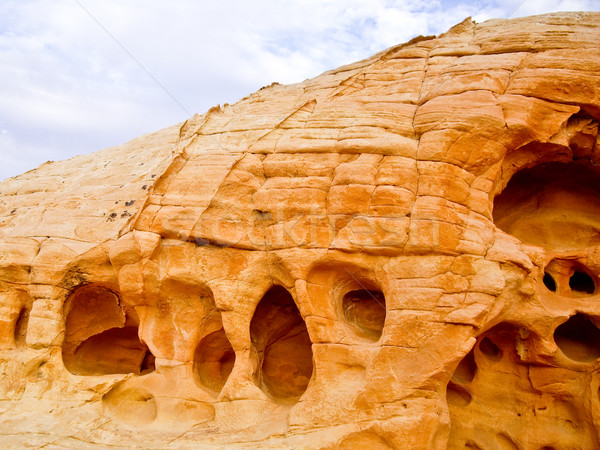 The proud and haughty men of the last days which will be cut down by the power of the Lord, 

"And the mean man boweth not down, and the great man humbleth himself not, therefore, forgive him not." 
2 Nephi 12:9

They will be humbled by the Lord because they would not humble themselves.
Mean Man = ordinary man
Where do we hide from God?
Isaiah 2:8-19
In That Day—Our Day
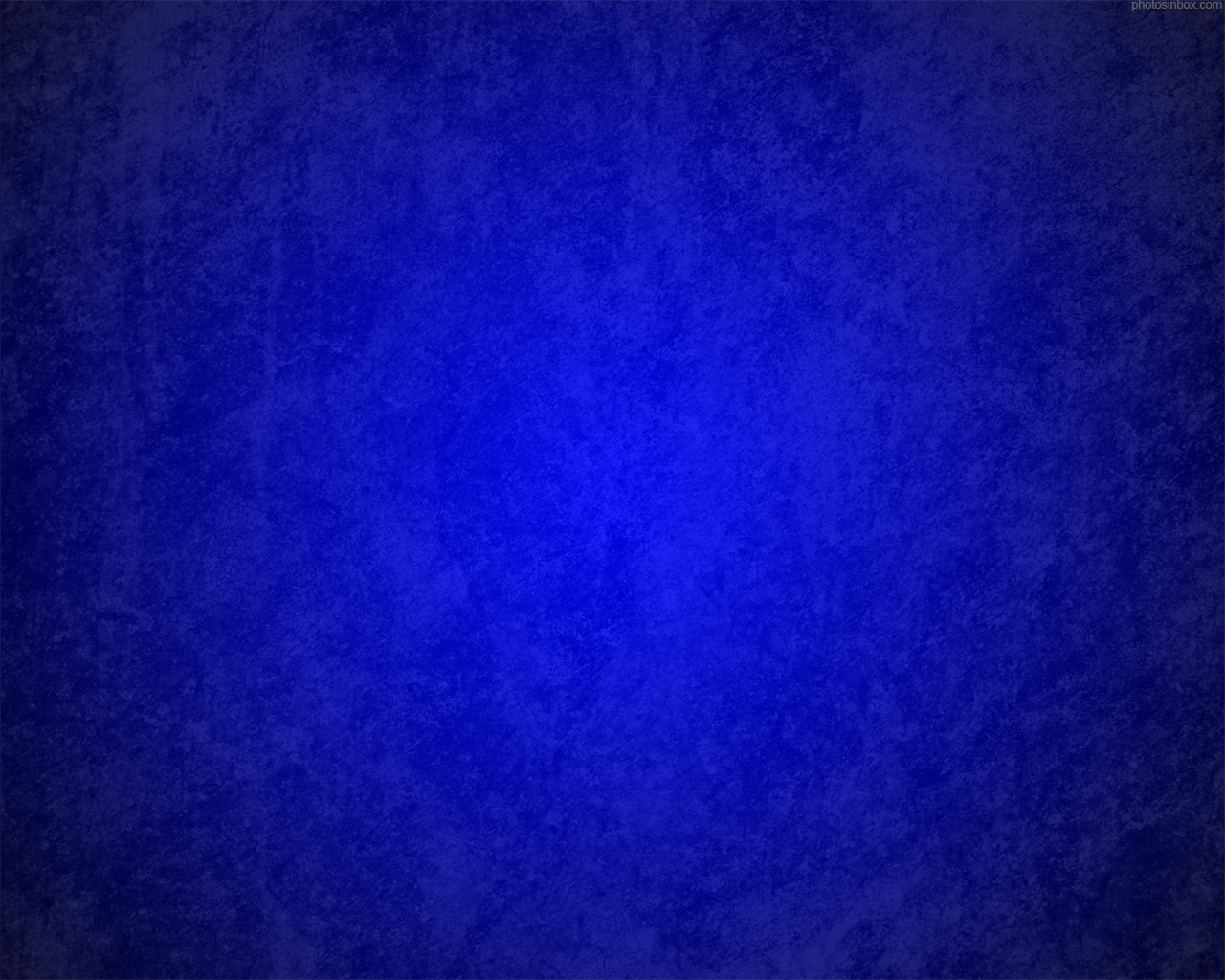 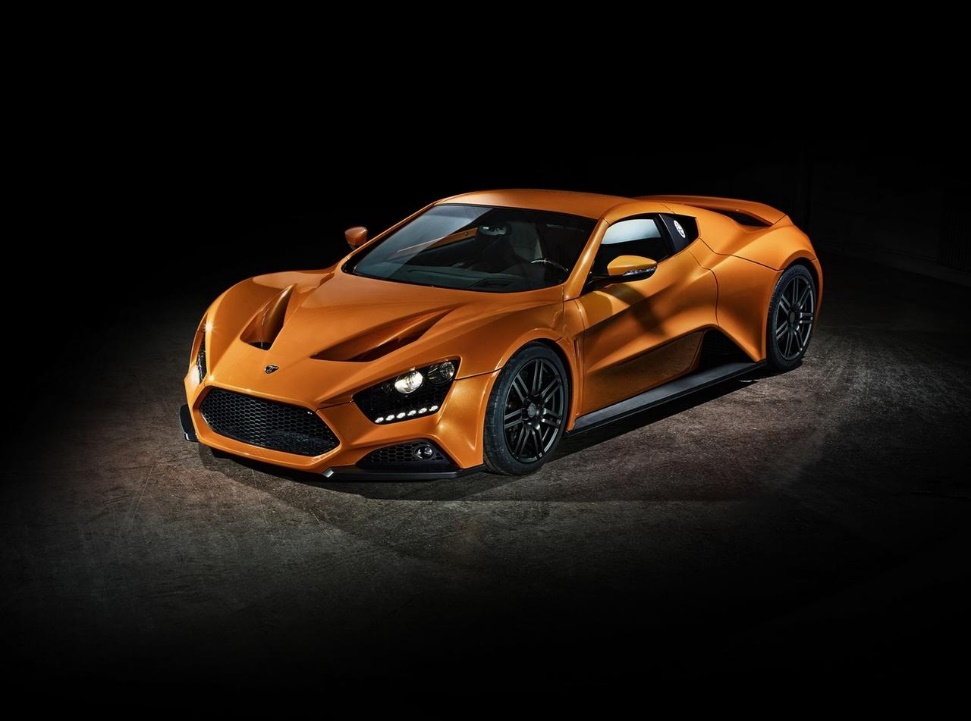 Isaiah warns us that we must cease placing confidence in man and his status symbols and idols
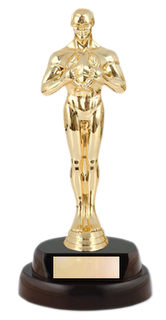 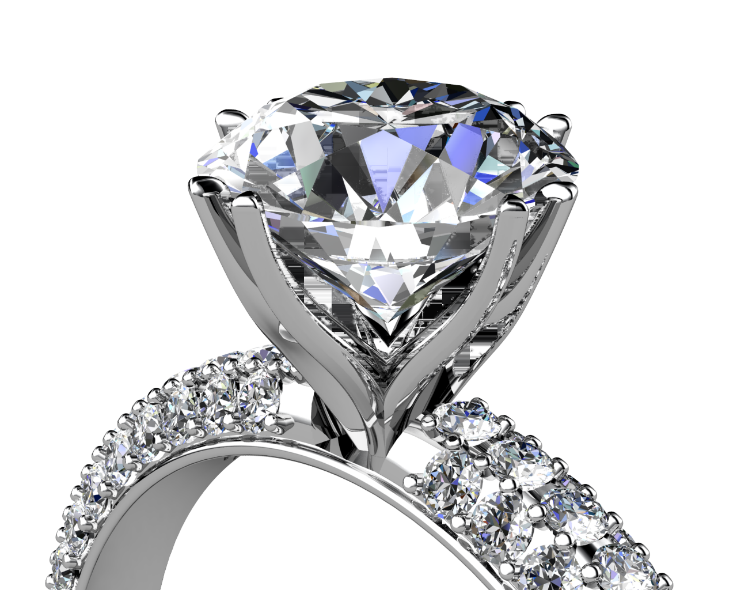 Isaiah 2:20
Isaiah is Giving Us a Choice
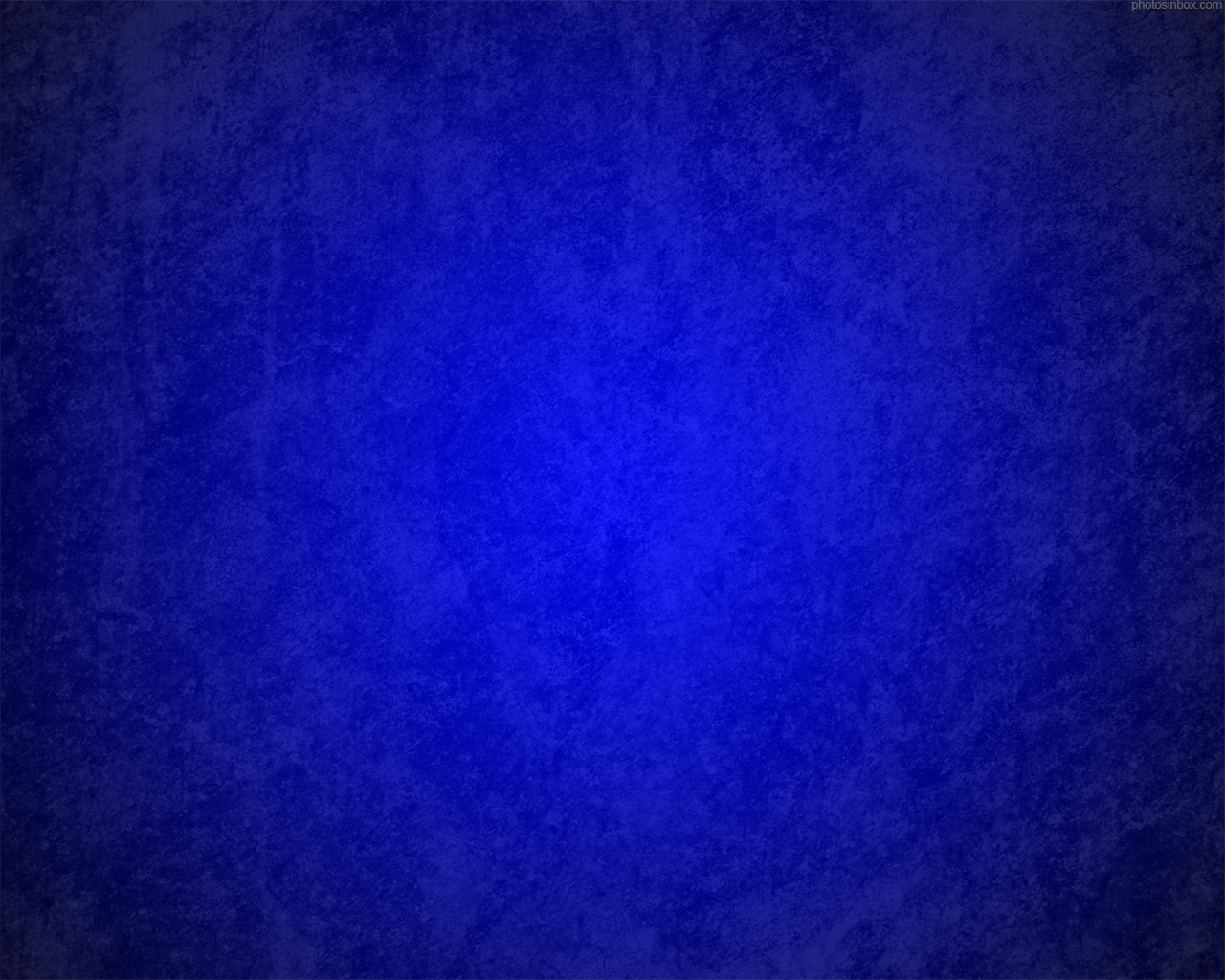 1. A vision of who we are in the Ideal and our hope for the future
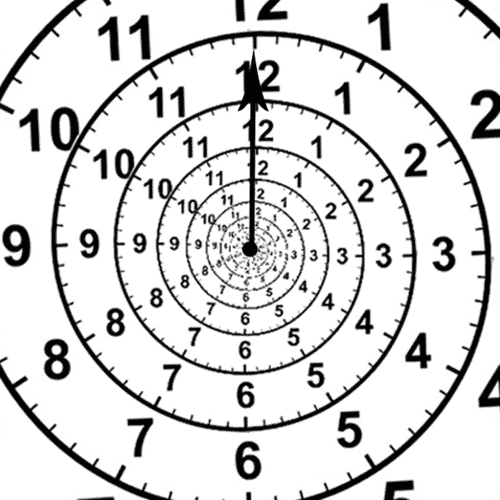 2. A view of where we are now in Reality
3. Where we will end up if we don’t make a change in our lives
Isaiah 2-3
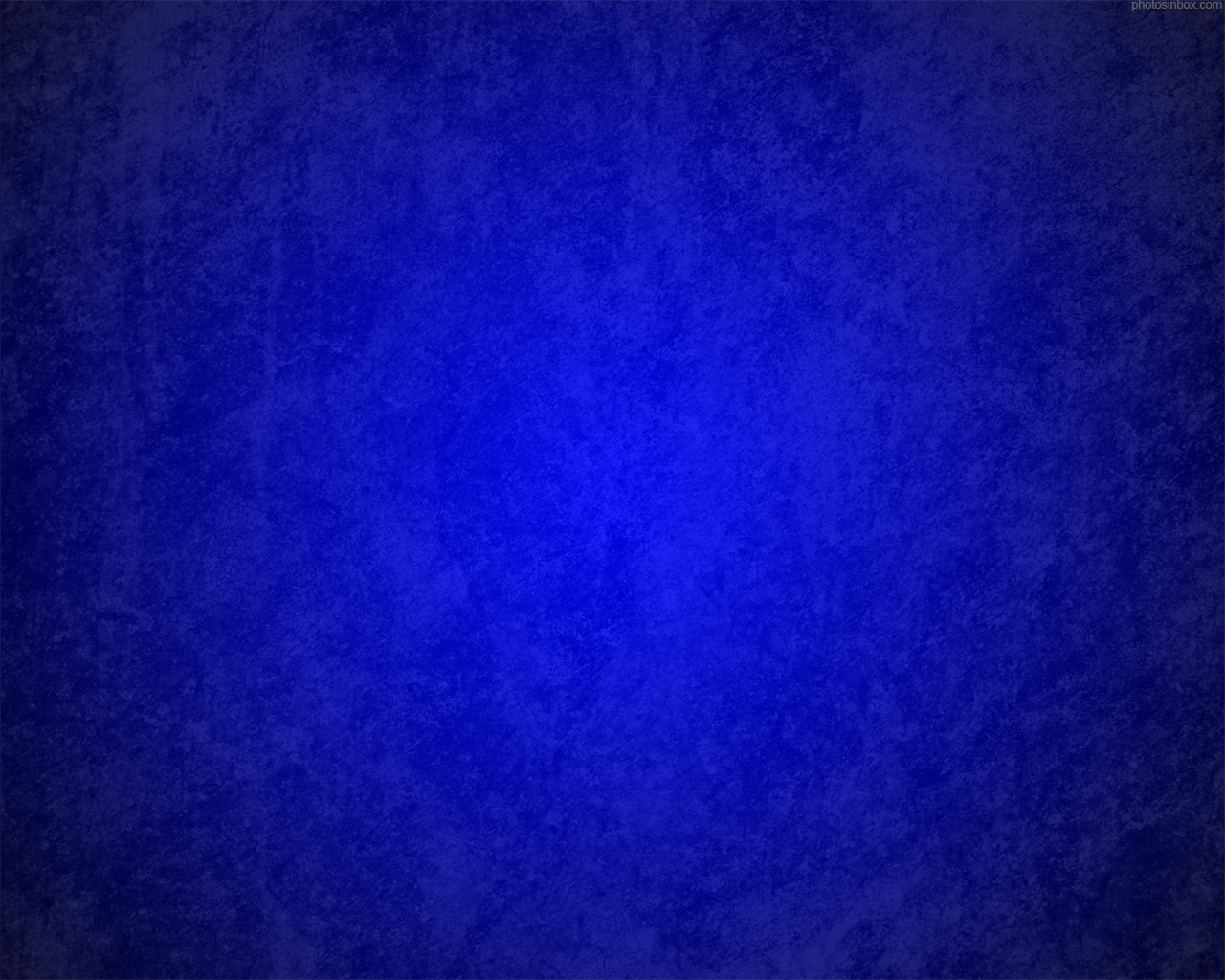 Sources:

Suggested Hymn: #52 The Day Dawn is Breaking

Video: Look to the Light (4:28)

Bruce R. McConkie Ten Keys to Understanding Isaiah  p. 78-80

Hugh Nibley
	 Hugh Nibley (Ancient Documents and the Pearl of Great Price, Lecture 16, p. 3) 

Bible Dictionary

Elder Dallin H. Oaks “Scripture Reading and Revelation,” Ensign, Jan. 1995, 8

Bible Hub (KJV)

Adam Clarke Bible Commentary Isaiah 1:7

 Elder Richard G. Scott ("Peace of Conscience and Peace of Mind," Ensign, Nov 2004, 15-18)

President Boyd K. Packer  (“The Holy Temple,” Ensign, Oct. 2010, 31–32).
Presentation by ©http://fashionsbylynda.com/blog/
A Need for Spiritual Health, The sole of the foot even to the head:

This passage declares the total depravity of human nature. While sin remains unrepented, nothing is done toward healing these wounds, and preventing fatal effects. Jerusalem was exposed and unprotected, like the huts or sheds built up to guard ripening fruits. These are still to be seen in the East, where fruits form a large part of the summer food of the people. But the Lord had a small remnant of pious servants at Jerusalem. It is of the Lord's mercies that we are not consumed. The evil nature is in every one of us; only Jesus and his sanctifying Spirit can restore us to spiritual health. Bible Hub
Dualism and esoteric terms:
“Dualism and esoteric terms. As is often the case in prophetic declarations, some of Isaiah’s writings have a dual meaning. That is, they can apply to more than one situation or may be fulfilled at more than one time. He also at times combined dualistic phrases with terms that were intended for or understood by only a certain group. Such esoteric language brings to mind religious concepts that only those who have the proper religious background readily understand without further explanation. For example, Isaiah 2:2 refers to the ‘mountain of the Lord’s house’ being ‘established in the top of the mountains.’ President Harold B. Lee said that the phrase ‘mountain of the Lord’s house’ referred to both ‘a place as well as a definition of a righteous people’ (“The Way to Eternal Life,” Ensign, Nov. 1971, p. 15). 

The establishment of the ‘mountain of the Lord’s house in the top of the mountains’ has been fulfilled by the coming of the pioneers to establish the Church and temple in the tops of the mountains in Utah (see Lee, “The Way to Eternal Life,” p. 15) and will be further fulfilled [by the temple that will be built in the New Jerusalem (see D&C 57:1–3) and] by the return of Judah to Jerusalem, where the Lord’s house will be built (see D&C 133:13). It applies generally to those places where God’s power and authority reside and where He communicates with His people. 

The phrase ‘all nations shall flow unto it’ (Isaiah 2:2) can refer both to the early gathering of the Saints to the valleys of the mountains in Utah and also to the general gathering of Saints to Zion. The term Zion (v. 3), as well, has several applications. It refers to the New Jerusalem in America, the Jerusalem of Judah, and also the Lord’s people or their places of gathering in all parts of the world. By using such terms as these, Isaiah conveys profound spiritual meaning to those who understand the special significance of his language. …

“This richness of language and meaning seems to be what Nephi meant when he spoke of the manner of prophesying among the Jews. There is frequent reference to the law of Moses and extensive use of imagery, figurative language, and phrases that have dualistic and esoteric meanings. Though modern readers cannot fully grasp the culture and times of ancient Israel, understanding the methods Isaiah used to convey his meaning can give the reader a far greater understanding of Isaiah” (Old Testament Student Manual: 1 Kings–Malachi, 3rd ed. [Church Educational System manual, 2003], 133).
The term "mountain of the Lord's house" refers to the temple. But which temple is Isaiah speaking about? Many of the brethren have interpreted this passage as having reference to the building of temples amongst the Rocky Mountains, specifically, the Salt Lake Temple. Certainly, many have come to Salt Lake from all over the world to learn of His ways and walk in His paths. 
Elder LeGrand Richards, while speaking of this prophecy said, "Can you go anywhere in the world and find a record of the fulfillment of that promise of Isaiah except in the gathering of the Latter-day Saints here to these valleys of the mountains?" (BYU Speeches of the Year, Feb, 10, 1960, p. 9) If this statement is true regarding the Salt Lake Temple, it must also refer to the many other temples now in use.
Prophesy quoted by Isaiah 2:2-3, 5
During the dedication of the Conference Center in Salt Lake City on October 8, 2000, President Gordon B. Hinckley quoted Isaiah 2:2–3, 5 and stated: “I believe that prophecy applies to the historic and wonderful Salt Lake Temple. But I believe also that it is related to this magnificent hall. For it is from this pulpit that the law of God shall go forth, together with the word and testimony of the Lord” (“This Great Millennial Year,” Ensign, Nov. 2000, 69).
Cedars of Lebanon:
Thus you will find, in many other places besides this before us, that cedars of Lebanon and oaks of Bashan, are used in the way of metaphor and allegory for kings, princes, potentates of the highest rank; high mountains and lofty hills, for kingdoms, republics, states, cities; towers and fortresses, for defenders and protectors, whether by counsel or strength, in peace or war; ships of Tarshish and works of art, and invention employed in adorning them, for merchants, men enriched by commerce, and abounding in all the luxuries and elegances of life, such as those of Tyre and Sidon; for it appears from the course of the whole passage, and from the train of ideas, that the fortresses and the ships are to be taken metaphorically, as well as the high trees and the lofty mountains. Adam Clarke
Isaiah Teaches Us:

That the greatest blessings will go to the meek, the lowly, the oppressed, afflicted, and the needy because they will be those with virtue.

The only thing we should put our faith in is God.

The Savoir Jesus who walked the earth and who wrought the atonement. He saw him in vision an prophesied details of His Life. (Isaiah 53)
Events of the last days:
	a. Establishment of Zion
	b. The Gathering
	c. Return of the 10 Tribes
	d. The building of New Jerusalem in America
	e. Rebuilding of Old Jerusalem
	f. Second Coming
	g. New Heaven and Earth
	h. Millennium
Ships of Tarshish:
As Tarshish was the most celebrated mart of those times, frequented of old by the Phoenicians, and the principal source of wealth to Judea and the neighboring countries. The learned seem now to be perfectly well agreed that Tarshish is Tartessus, a city of Spain, at the mouth of the river Baetis, whence the Phoenicians, who first opened this trade, brought silver and gold, ( Jeremiah 10:9; Ezekiel 27:12;), in which that country then abounded; and, pursuing their voyage still farther to the Cassiterides, (Bogart, Canaan, 1 c. 39; Huet, Hist. de Commerce, p. 194), the islands of Scilly and Cornwall, they brought from thence lead and tin. 
Tarshish is celebrated in Scripture, 2 Chronicles 8:17, 2 Chronicles 8:18; 2 Chronicles 9:21, for the trade which Solomon carried on thither, in conjunction with the Tyrians. Jehoshaphat, 1 Kings 22:48; 2 Chronicles 20:36, attempted afterwards to renew their trade. And from the account given of his attempt it appears that his fleet was to sail to Ezion-geber on the Red Sea; they must therefore have designed to sail round Africa, as Solomon's fleet had done before, (see Huet, Histoire de Commerce, p. 32), for it was a three years' voyage, ( 2 Chronicles 9:21;), and they brought gold from Ophir, probably on the coast of Arabia; silver from Tartessus; and ivory, apes, and peacocks, from Africa.“ Adam Clarke
Isaiah was a prophet-statesman who ministered during the reigns of four kings of Judah. The historical records of this time come from three major sources: the second book of Kings, the second book of Chronicles, and the writings of Isaiah.
Tradition records that Isaiah died as a martyr by being sawed in two at the hands of Manasseh (see R. H. Charles, ed., The Apocrypha and Pseudepigrapha of the Old Testament in English, 2:162; Hebrews 11:37).
Chart from: Old Testament Institute Manual –The World of Isaiah
Important Warnings in Isaiah for us Today
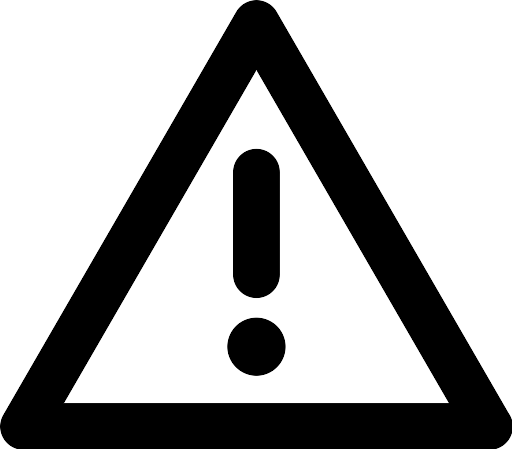 We tend to not “see” our won weakness because we choose to deny them. We have deliberately cut the wires and then complain that we get no messages from God.
2.   The true danger of idol worship is that a dumb image would offer no opposition to any course the worshipper chose to take. That is the beauty of idols: They are as impersonal and unmoral as money in the bank is for us. 
3.  The worst of vices are without exception those of successful people. The wicked of the last days are not the lazy, sloppy dressed, long haired, nonconformists, those who are irreverent to customs. The wickedest people are the proud, independent, industrious, enterprising, prosperous people who attend strictly to their weekly religious duties with the proper observance of dress standards. They are sustained in all their doings by a perfectly beautiful self-image and yet all the while their thoughts and focus are not on God but anything else. 
4.  That God hates the competitive and predatory society of the last days. (Isa 56:11) 
5.  The last days will be filled with people, dressed in costly fashions, who are out to impress and impose themselves on others. Everyone is after a career and aspiring to climb the corporate ladder. They are all out for themselves. Everything will get out of control. (Isa 3 :2-8) 
6.  No one will be able to trust anyone else in our freely competitive society. It is profitable to break the rules only as long as there are enough gullible people who are willing to keep them. If you don't play the game, you can expect to become a victim. (Isa 59:4,8,13,15) 
7.  Those of the last days will begin to call evil good and good evil. They will use the law to punish the righteous while the wicked go free. (Isa 5:20,21,23, 10:1) 
8.  Those of the last days will put their faith in wealth and military power as their security.
Poway Institute—handout (Becky Davies and Lesley Mecham)